الضرب
الفصل
٣
اختبار منتصف الفصل
الفصل الثالث
الدروس من ٣-١ الى ٣-٤
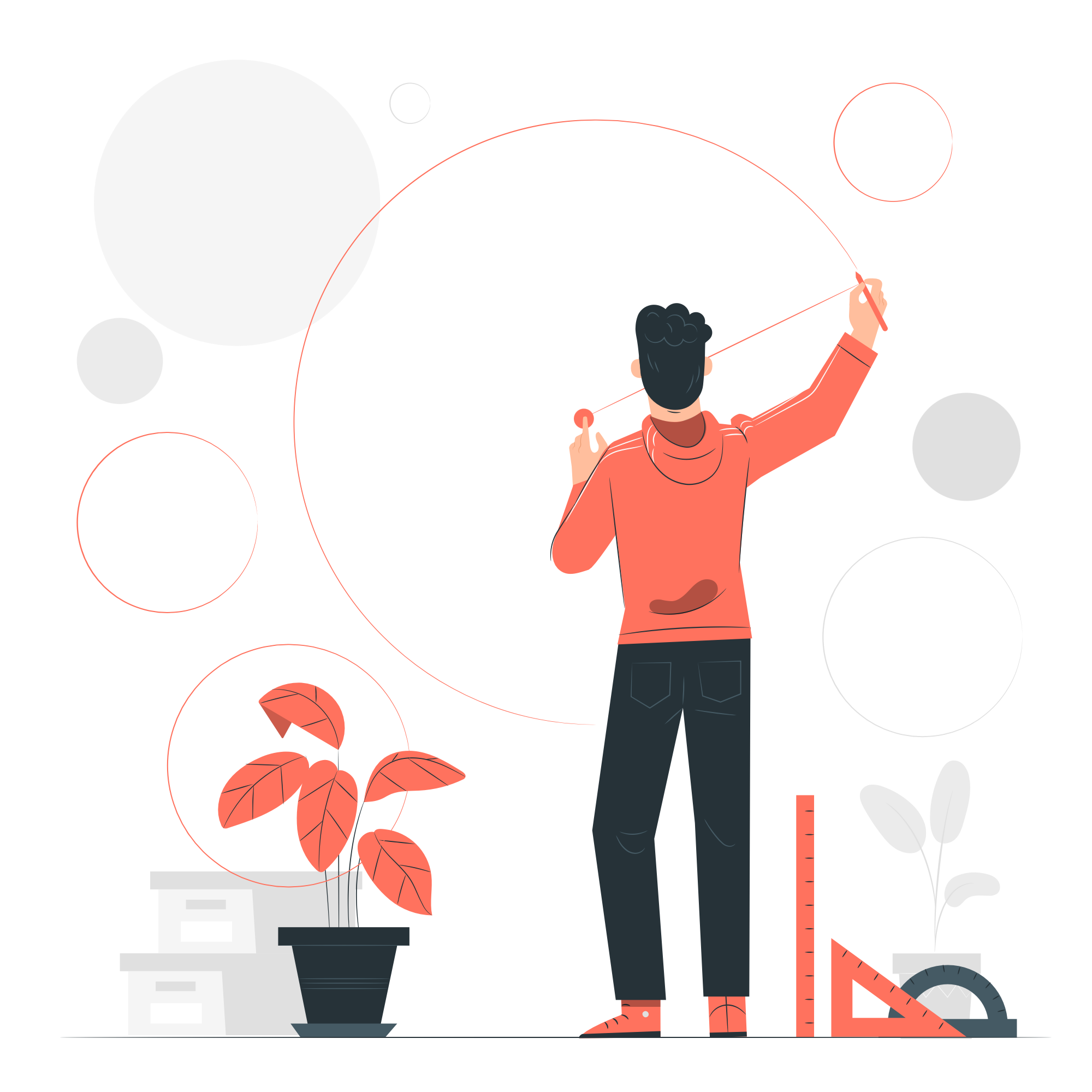 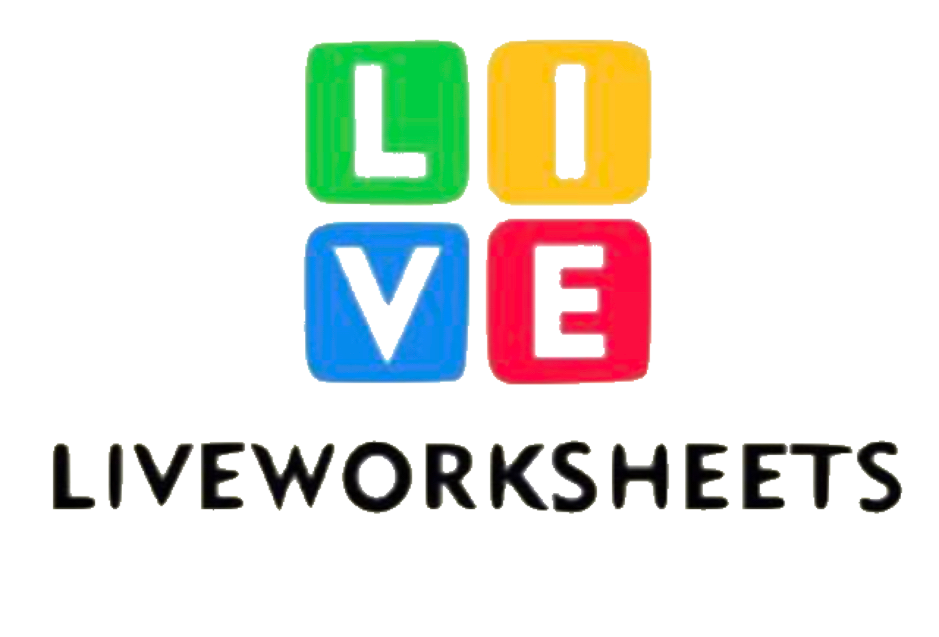 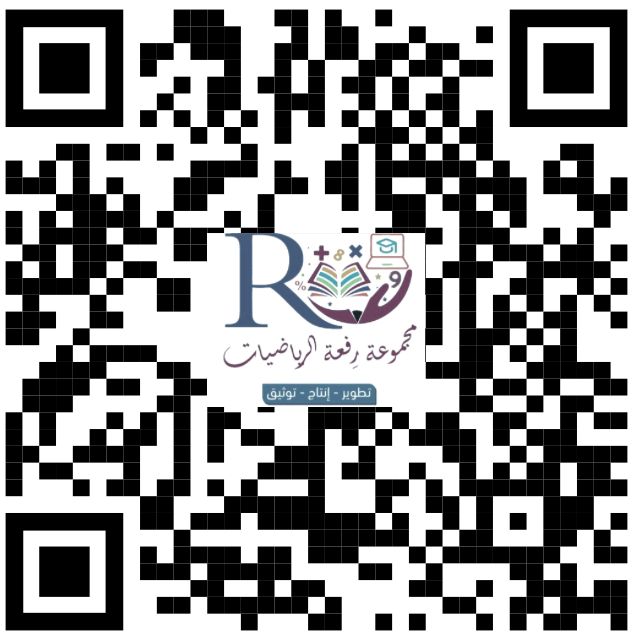 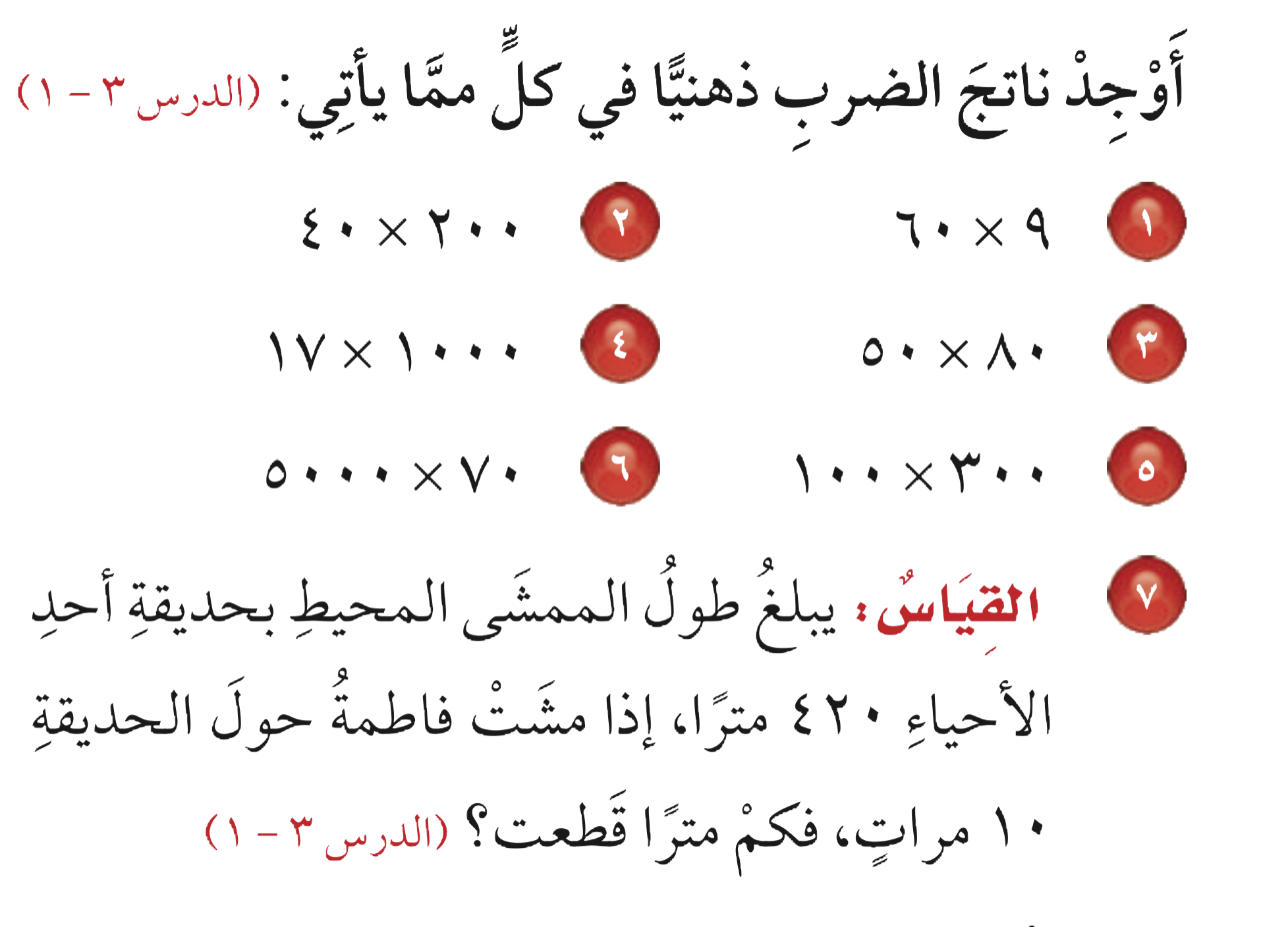 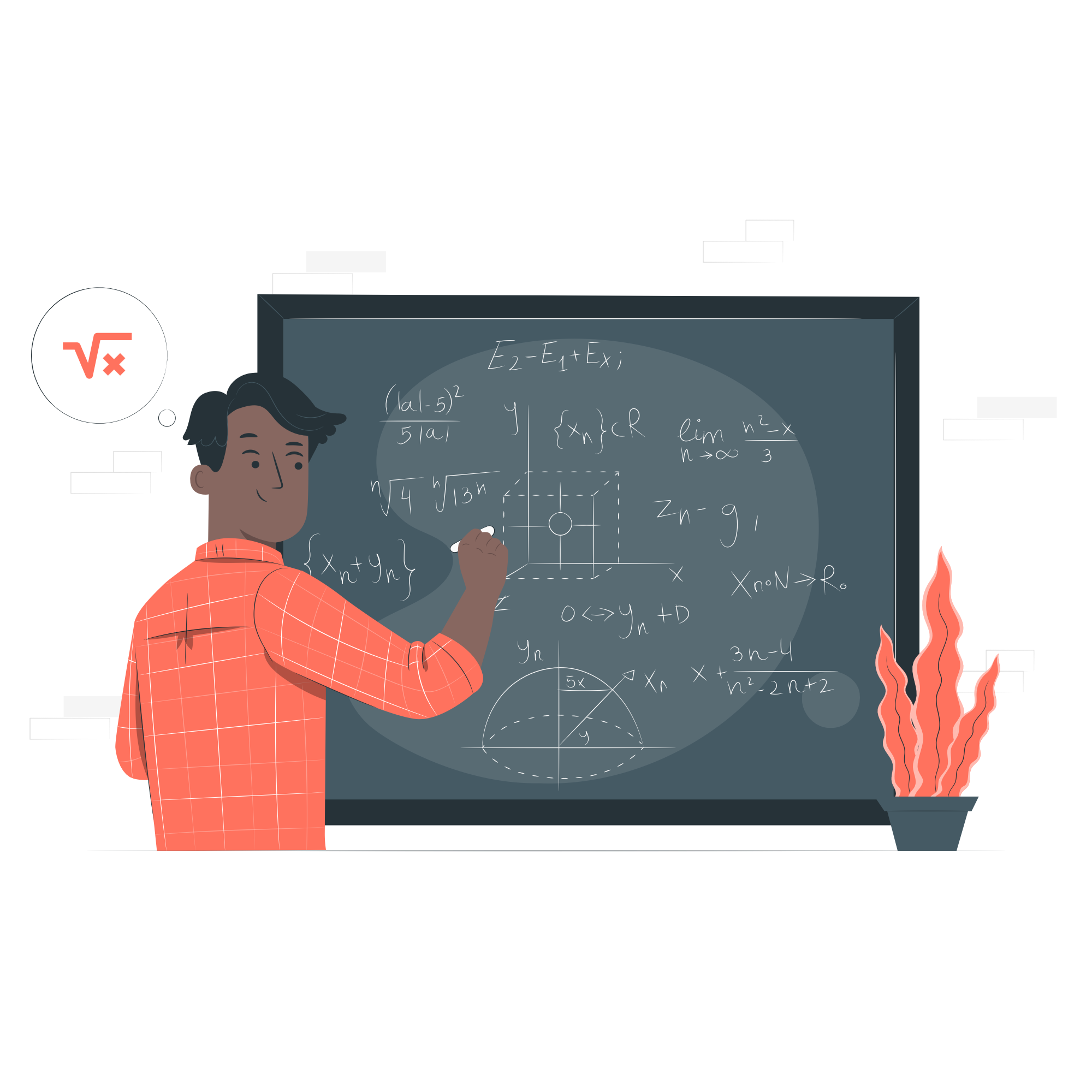 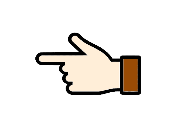 =٥٤٠
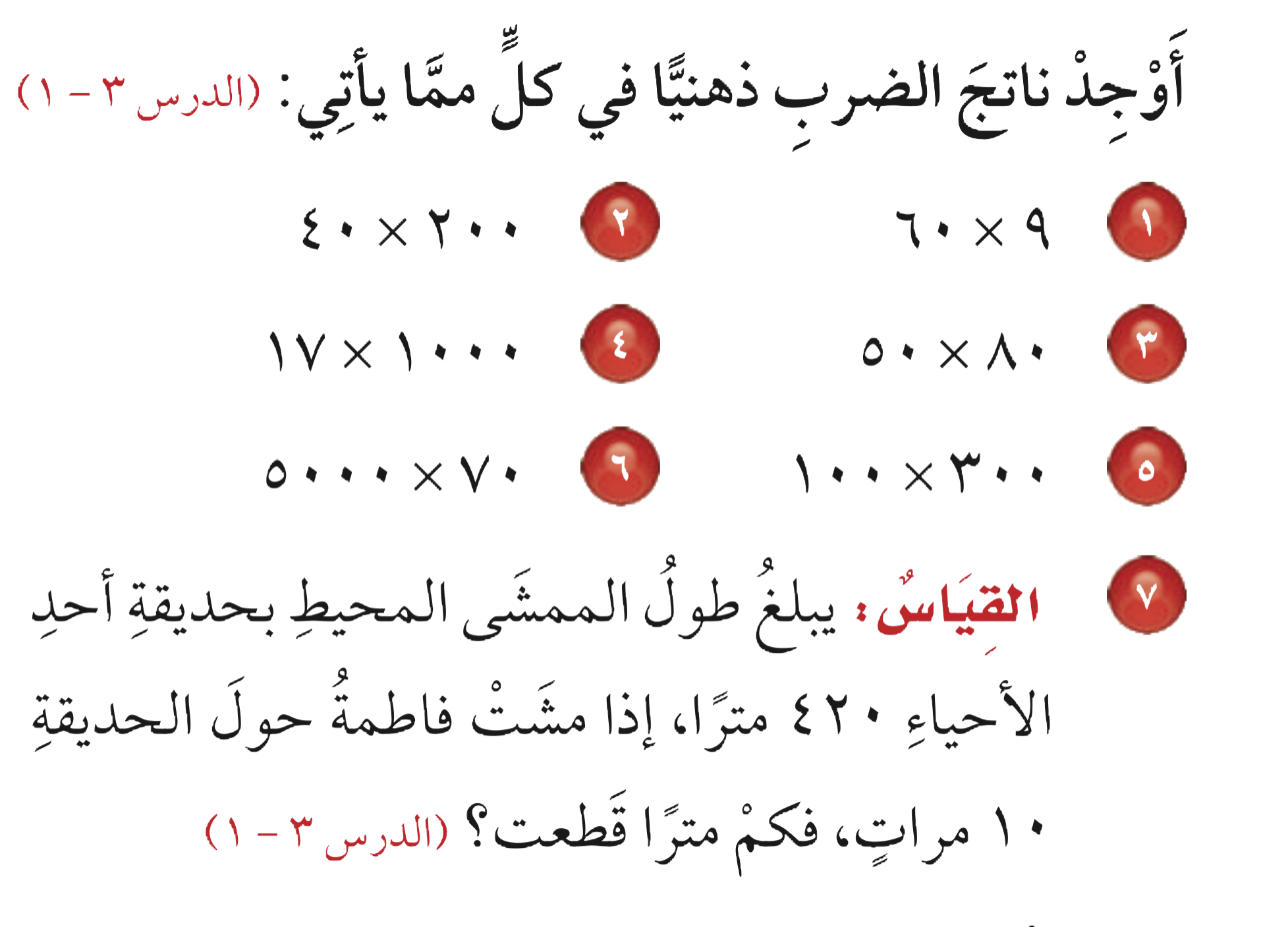 =٤٠٠٠
=٣٠٠٠٠
=٨٠٠٠
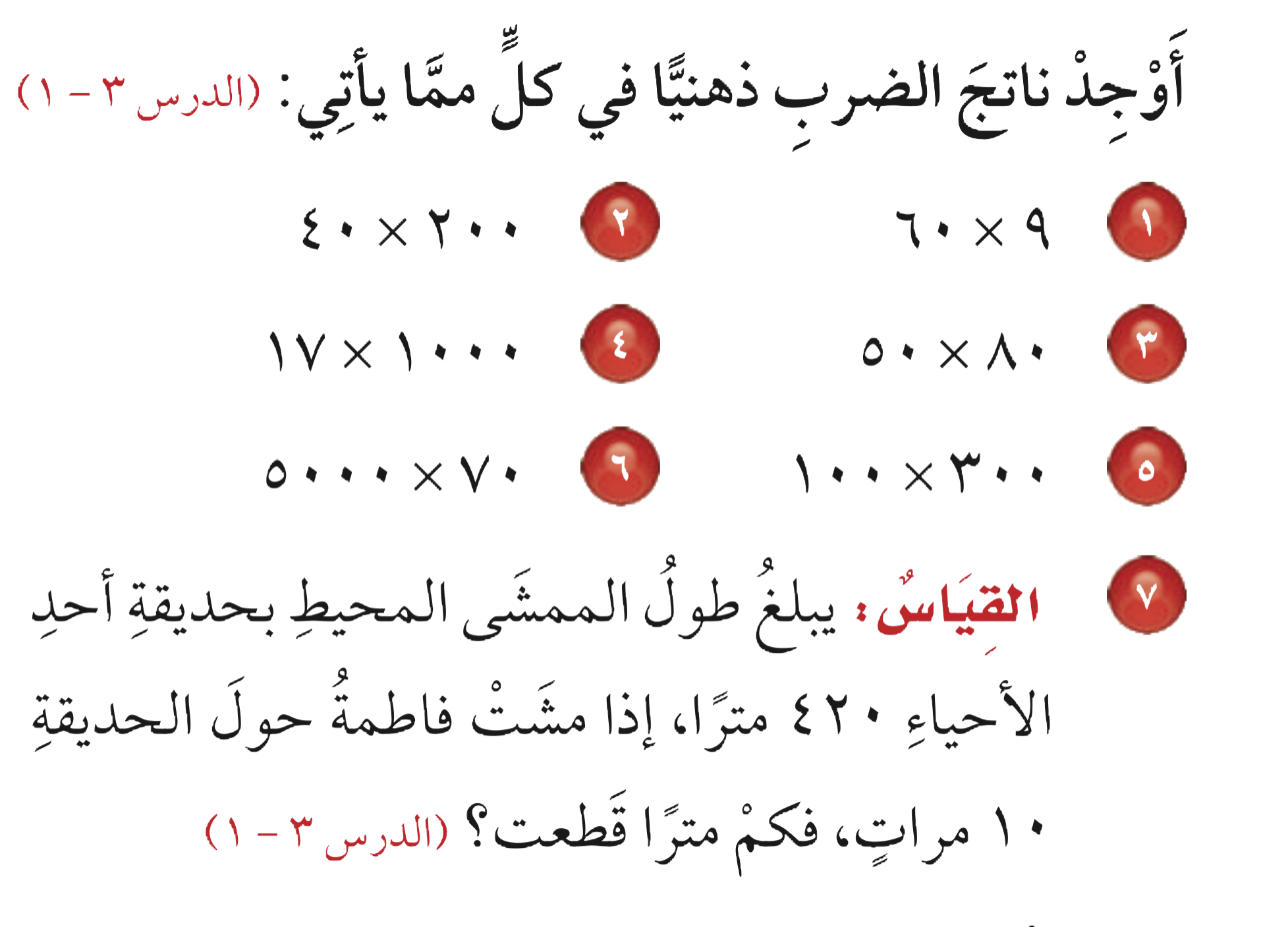 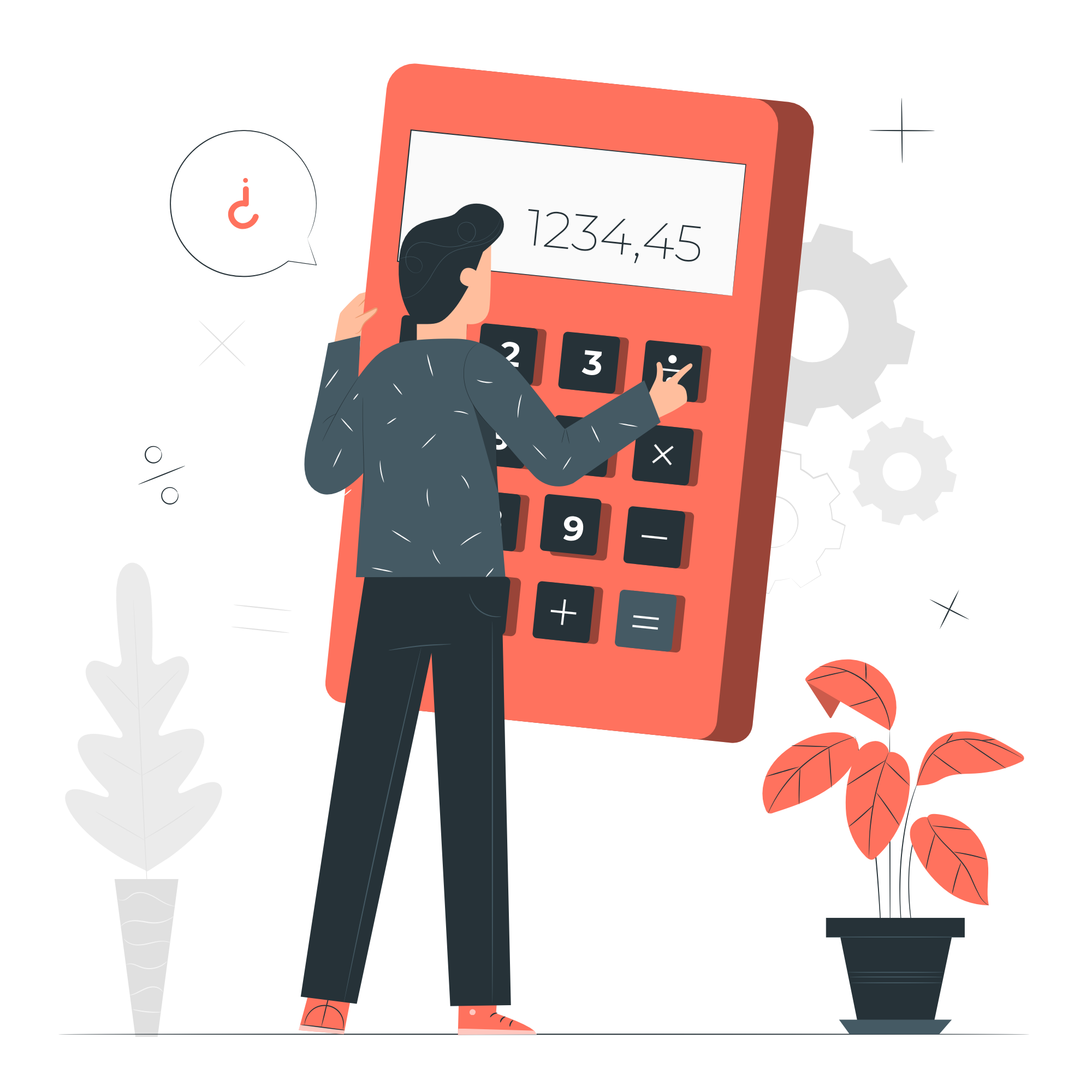 =١٧٠٠٠
=٣٥٠٠٠٠
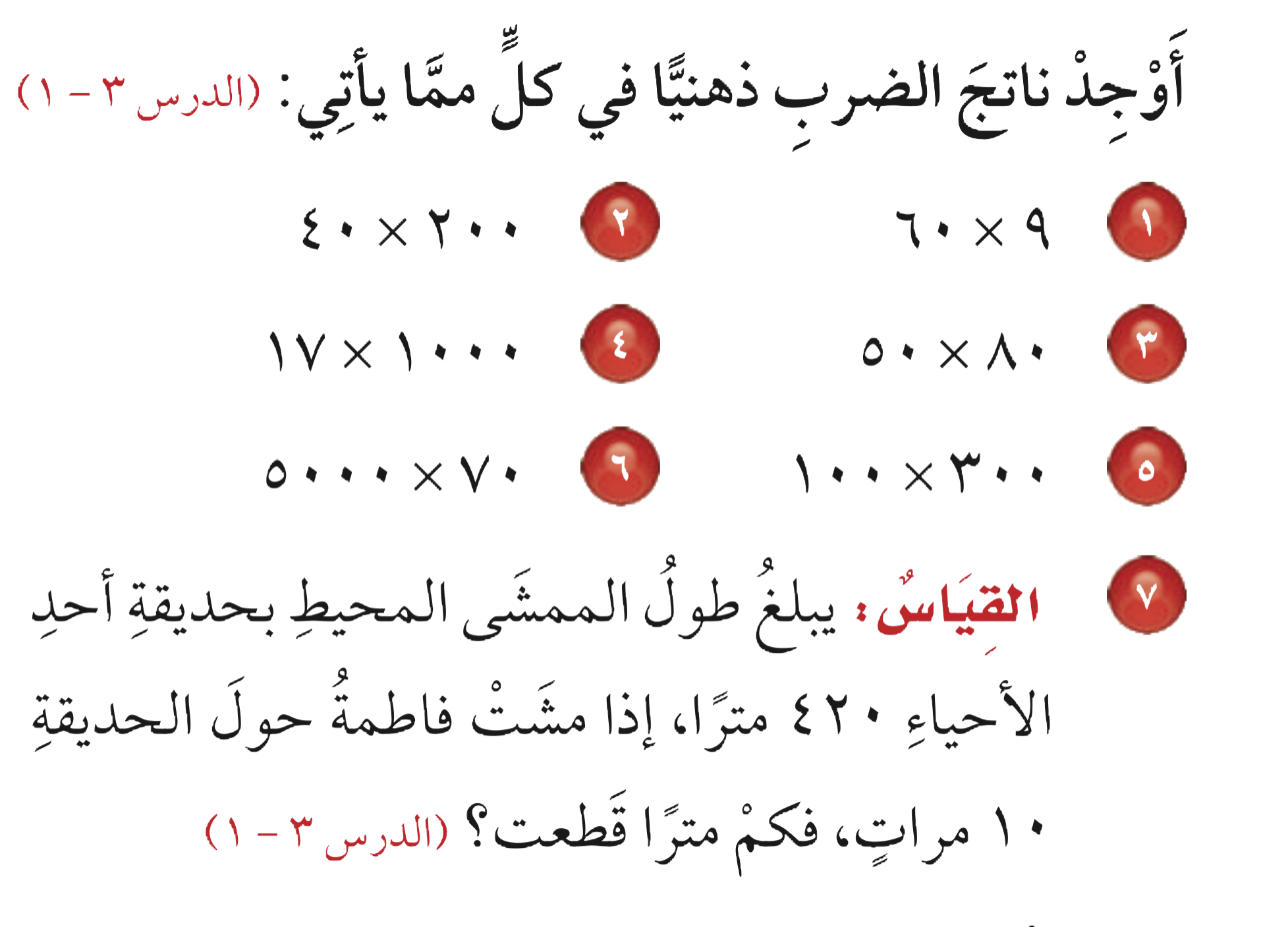 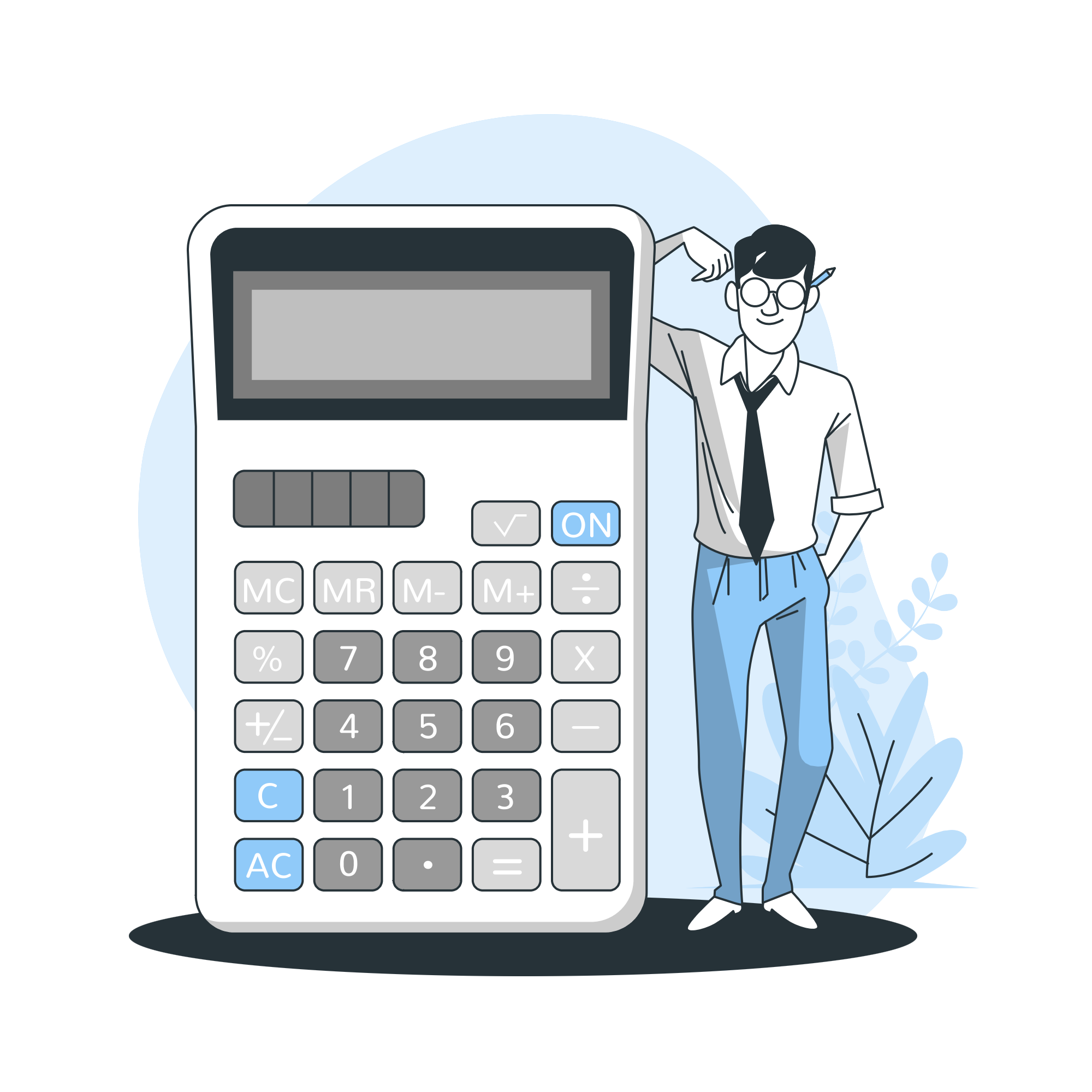 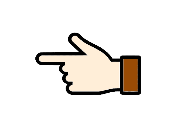 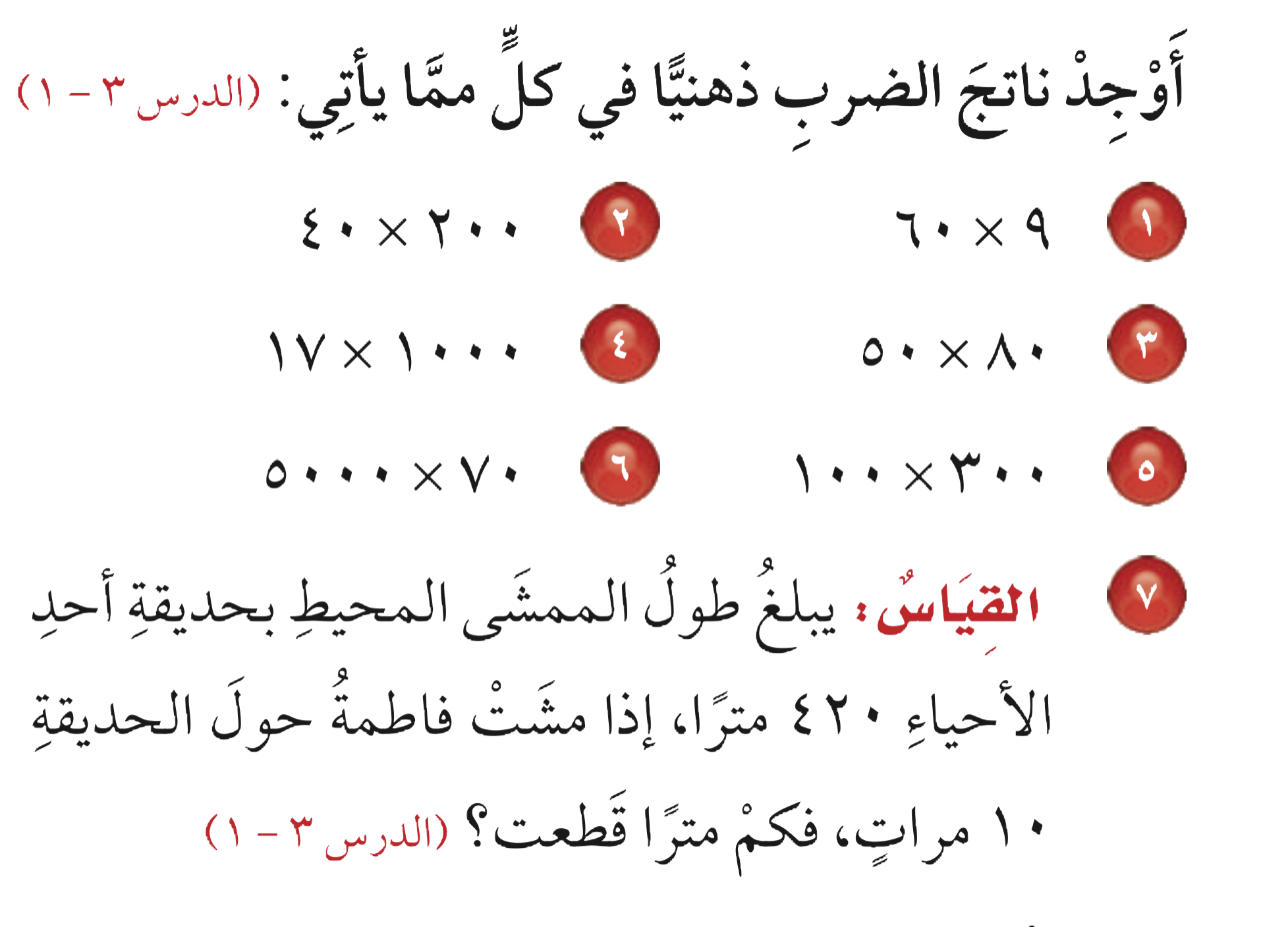 قطعت = ٤٢٠ × ١٠ = ٤٢٠٠ م
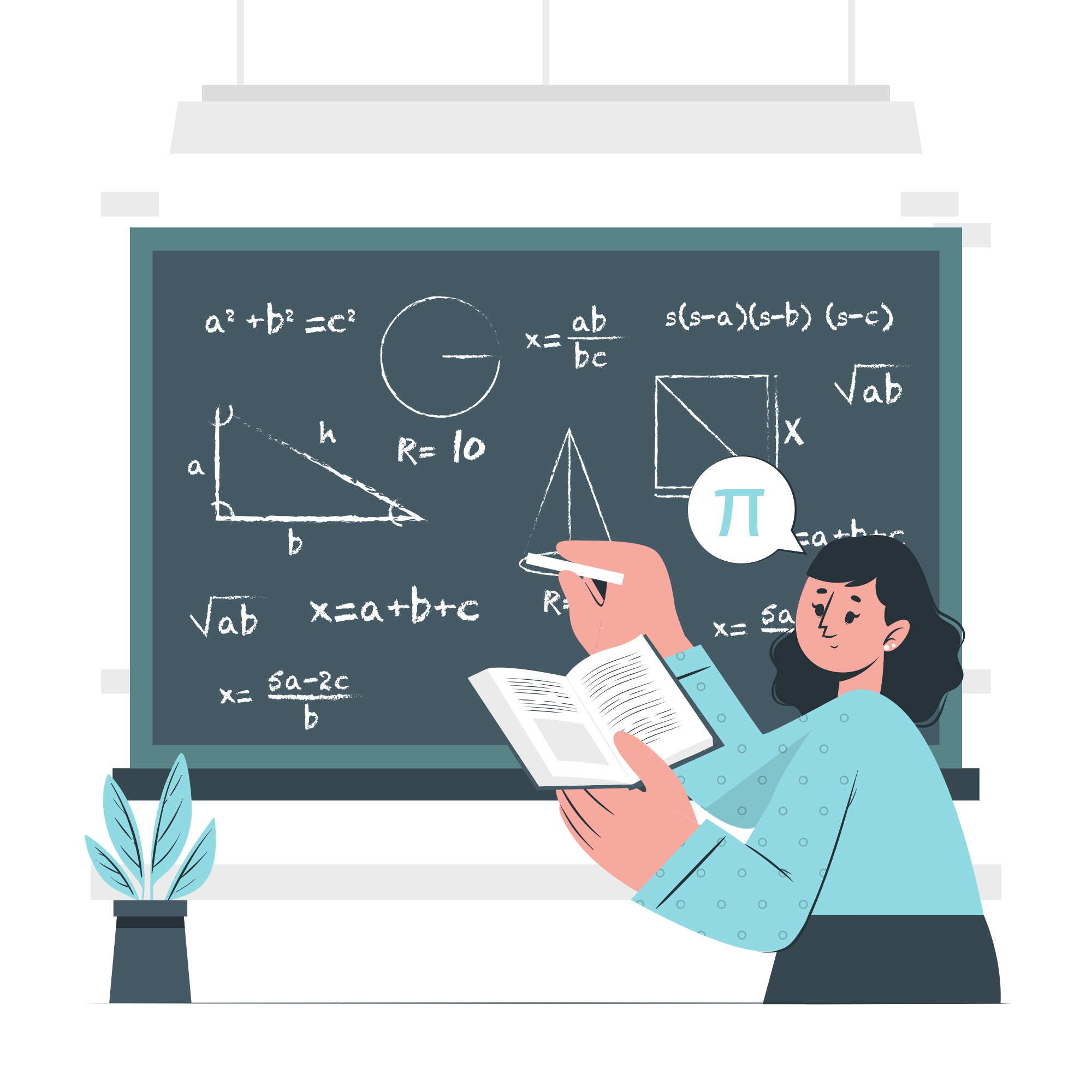 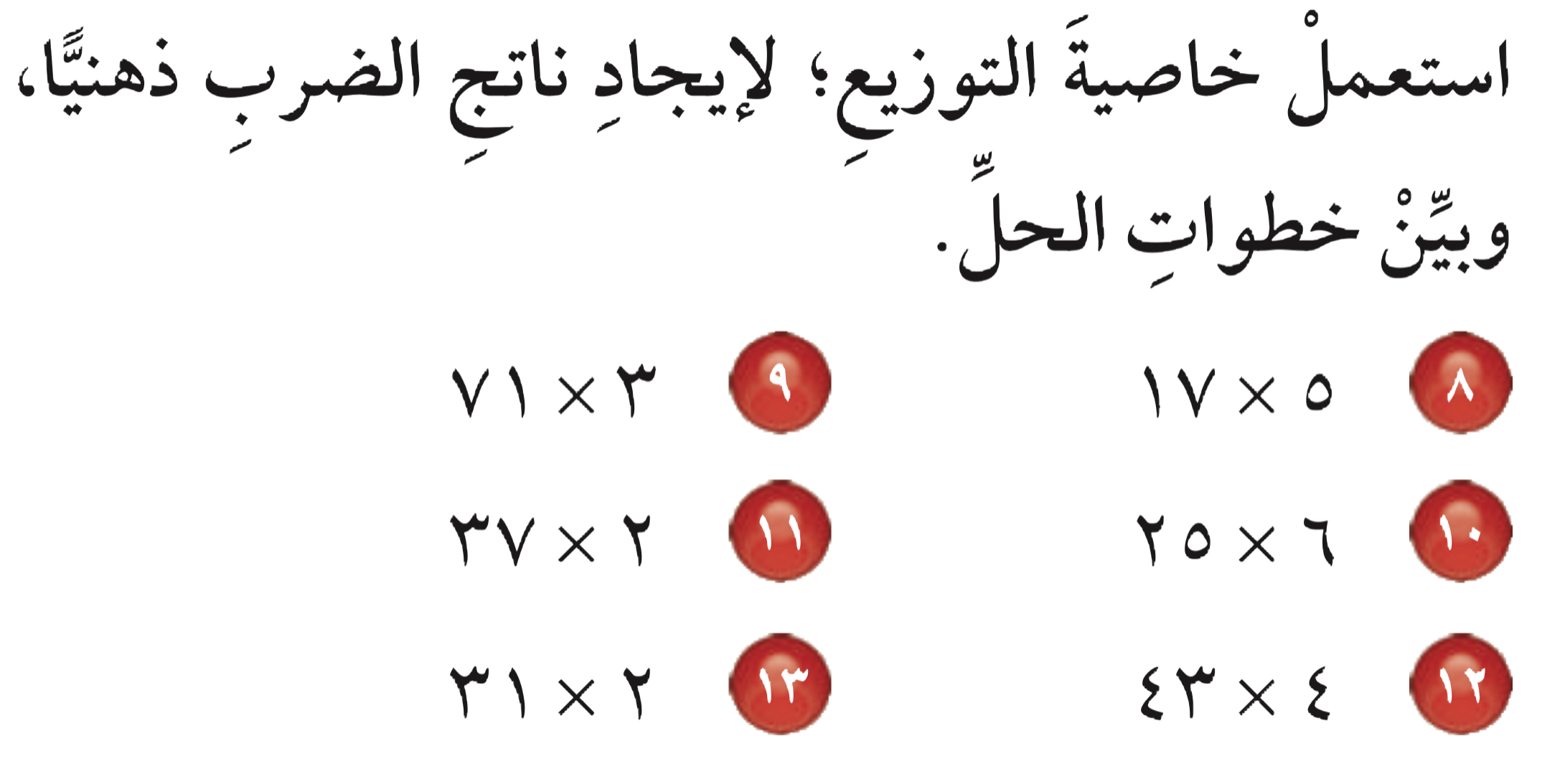 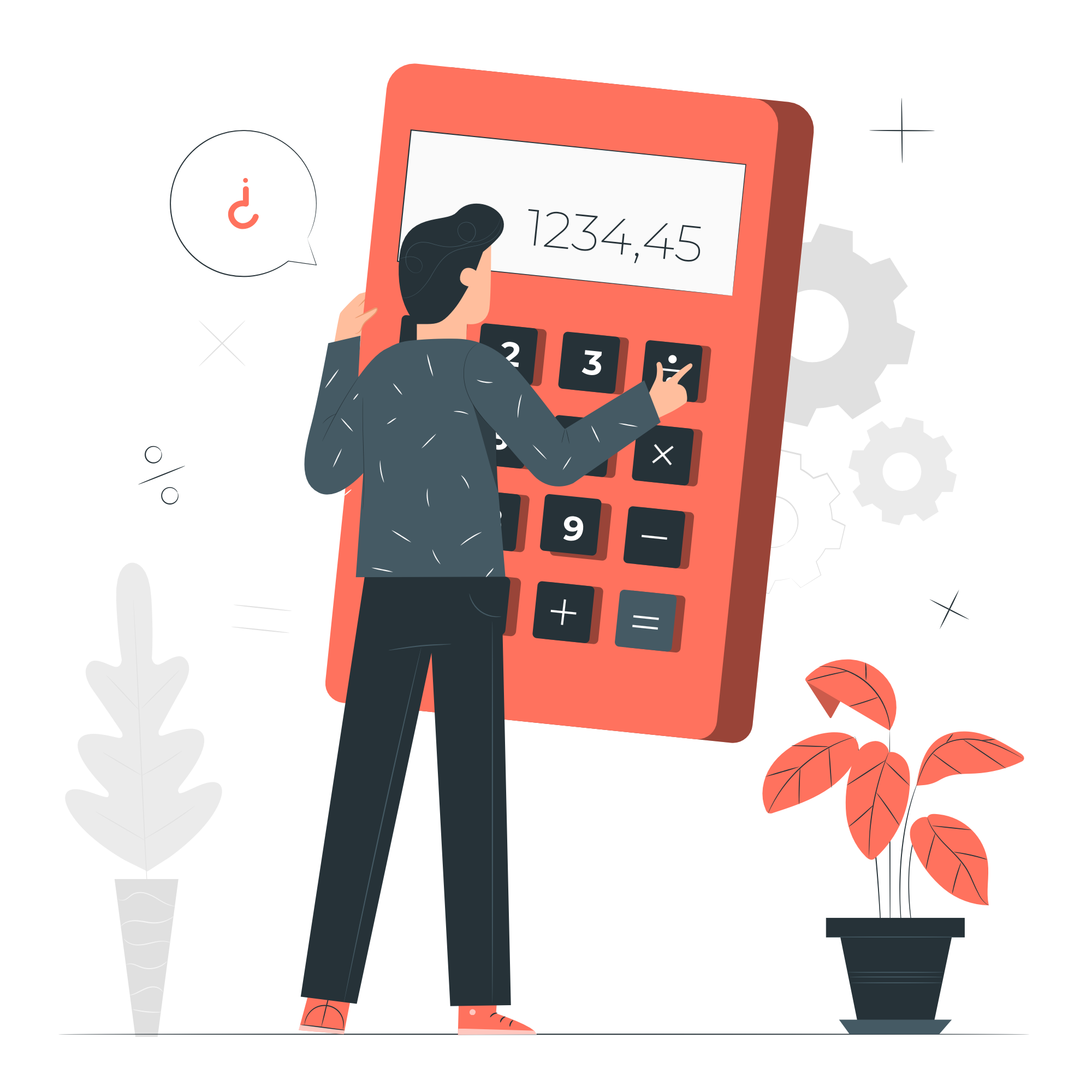 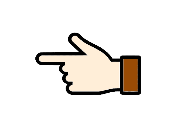 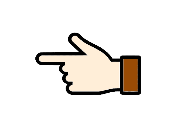 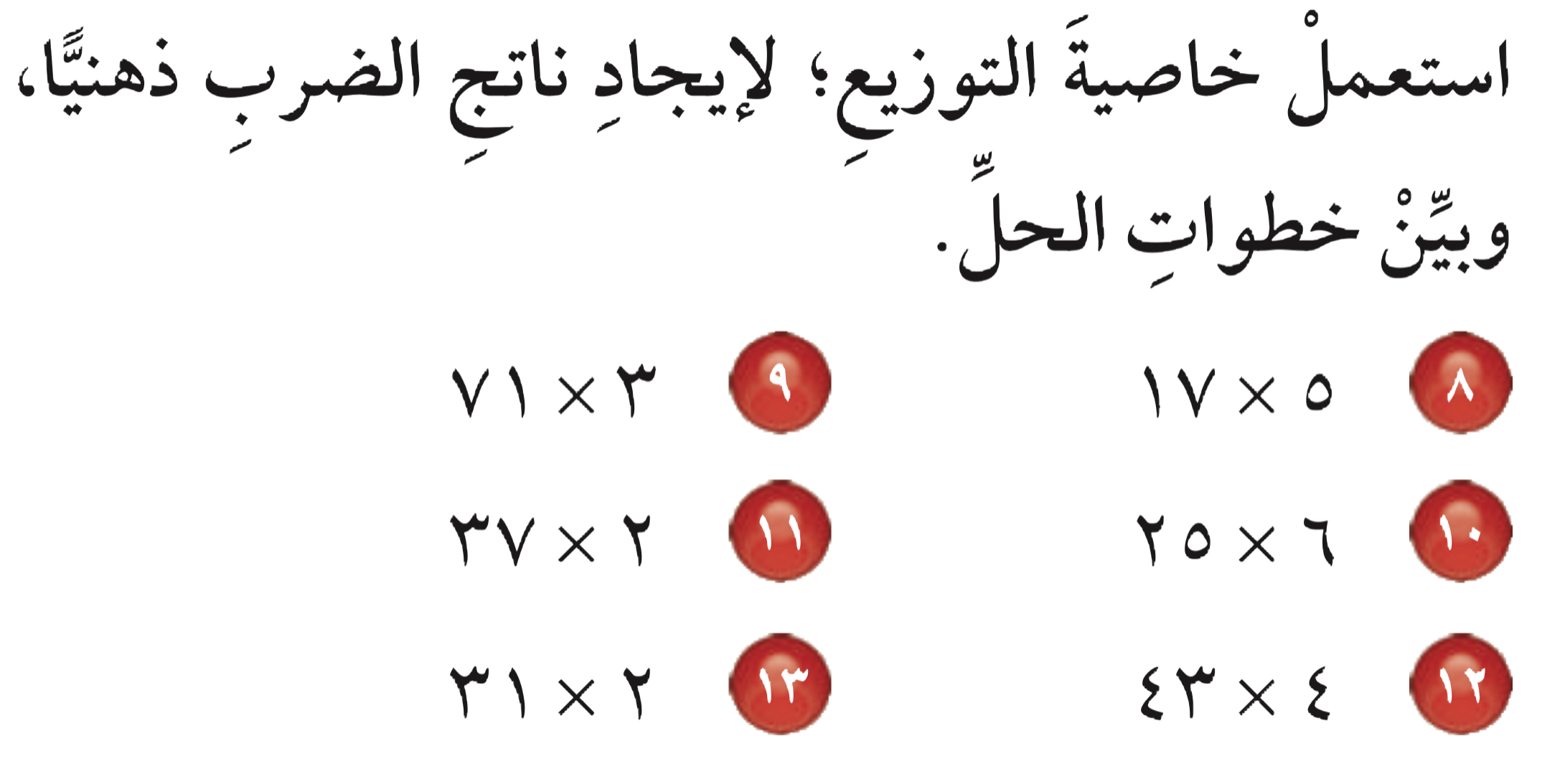 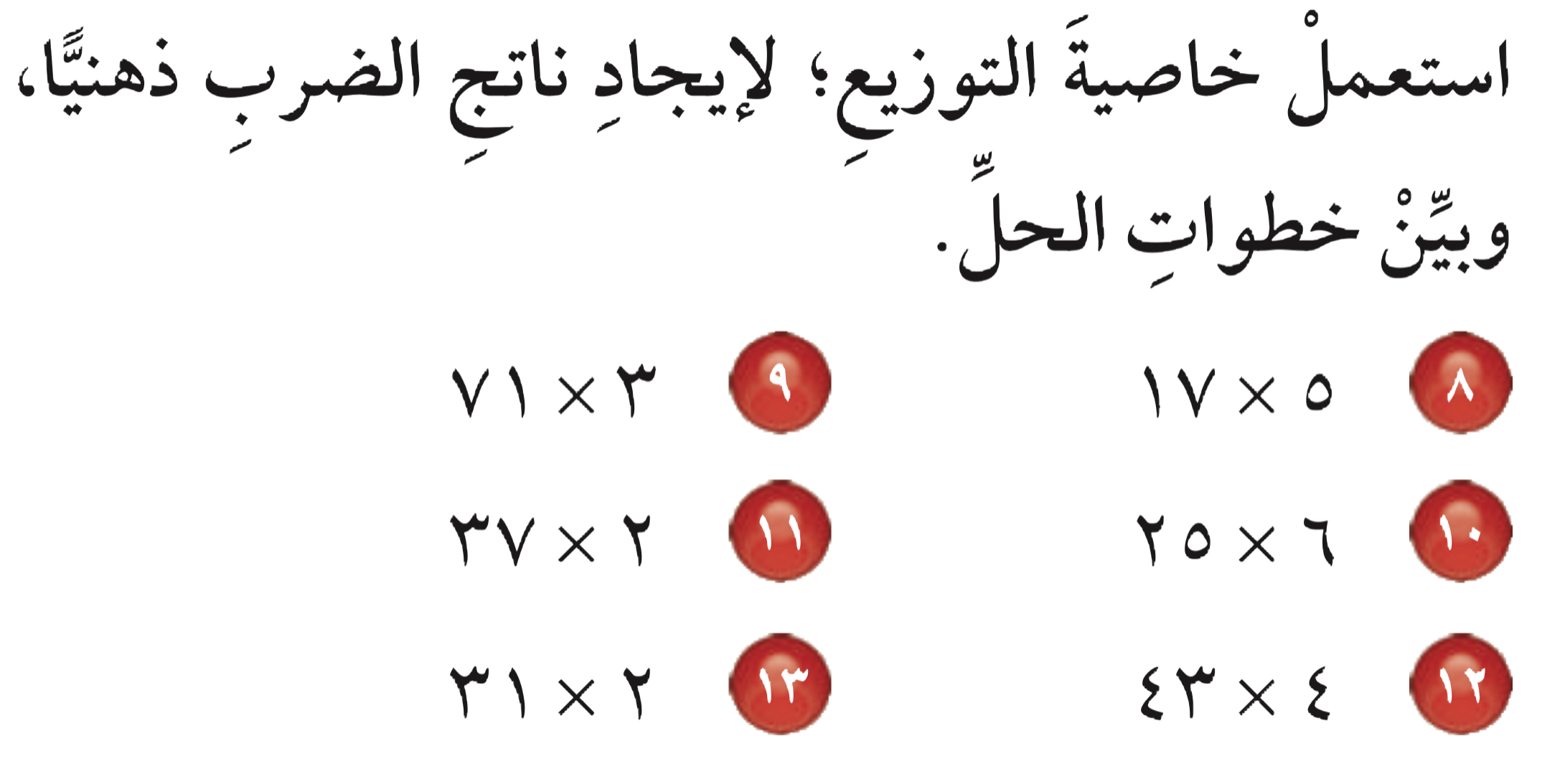 ٣ × (١+٧٠) =
(٣ × ١) + (٣ × ٧٠) =
٣ + ٢١٠ = ٢١٣
٥ × (٧+١٠) =
(٥ × ٧) + (٥ × ١٠) =
٣٥ + ٥٠ = ٨٥
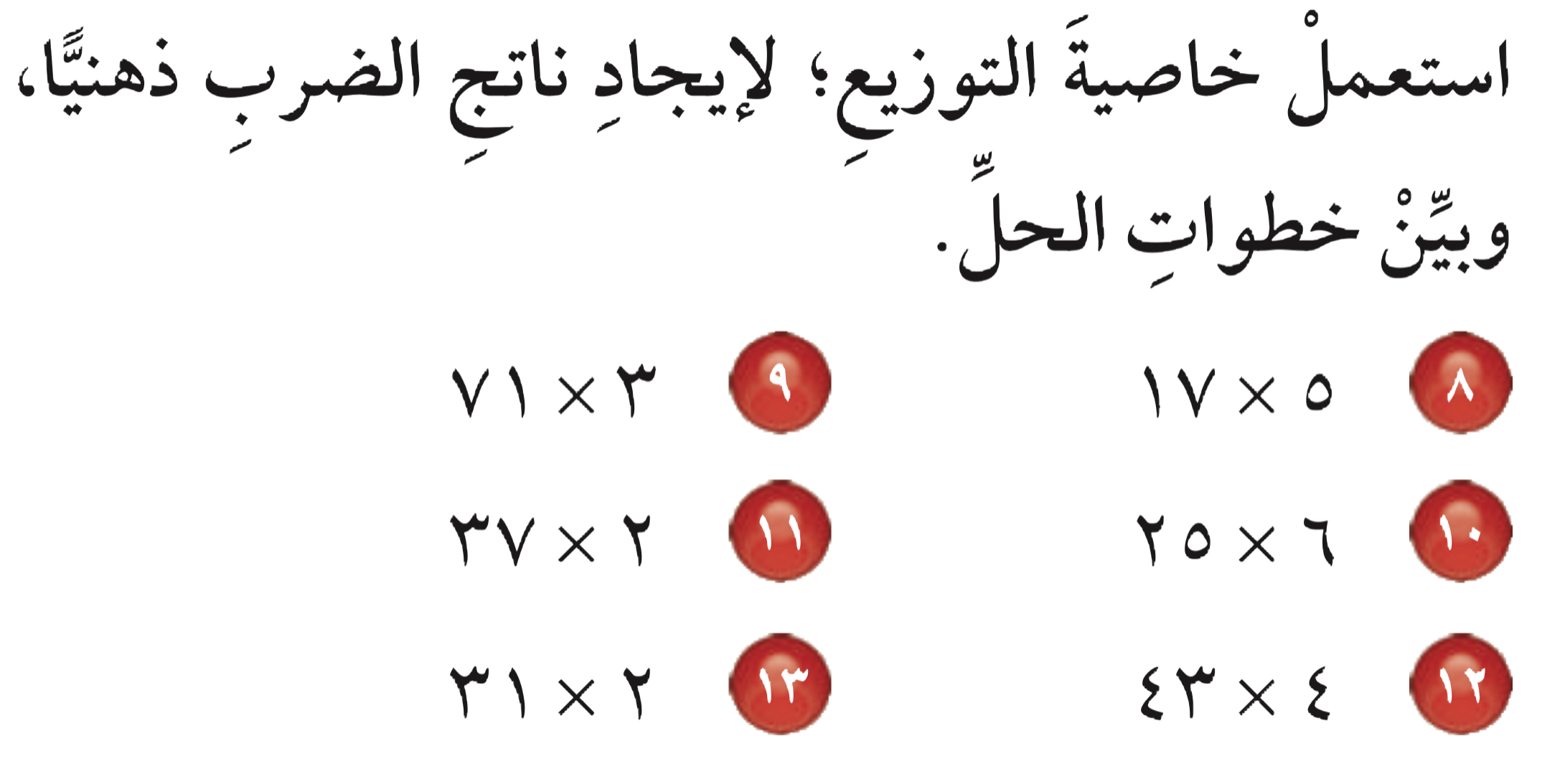 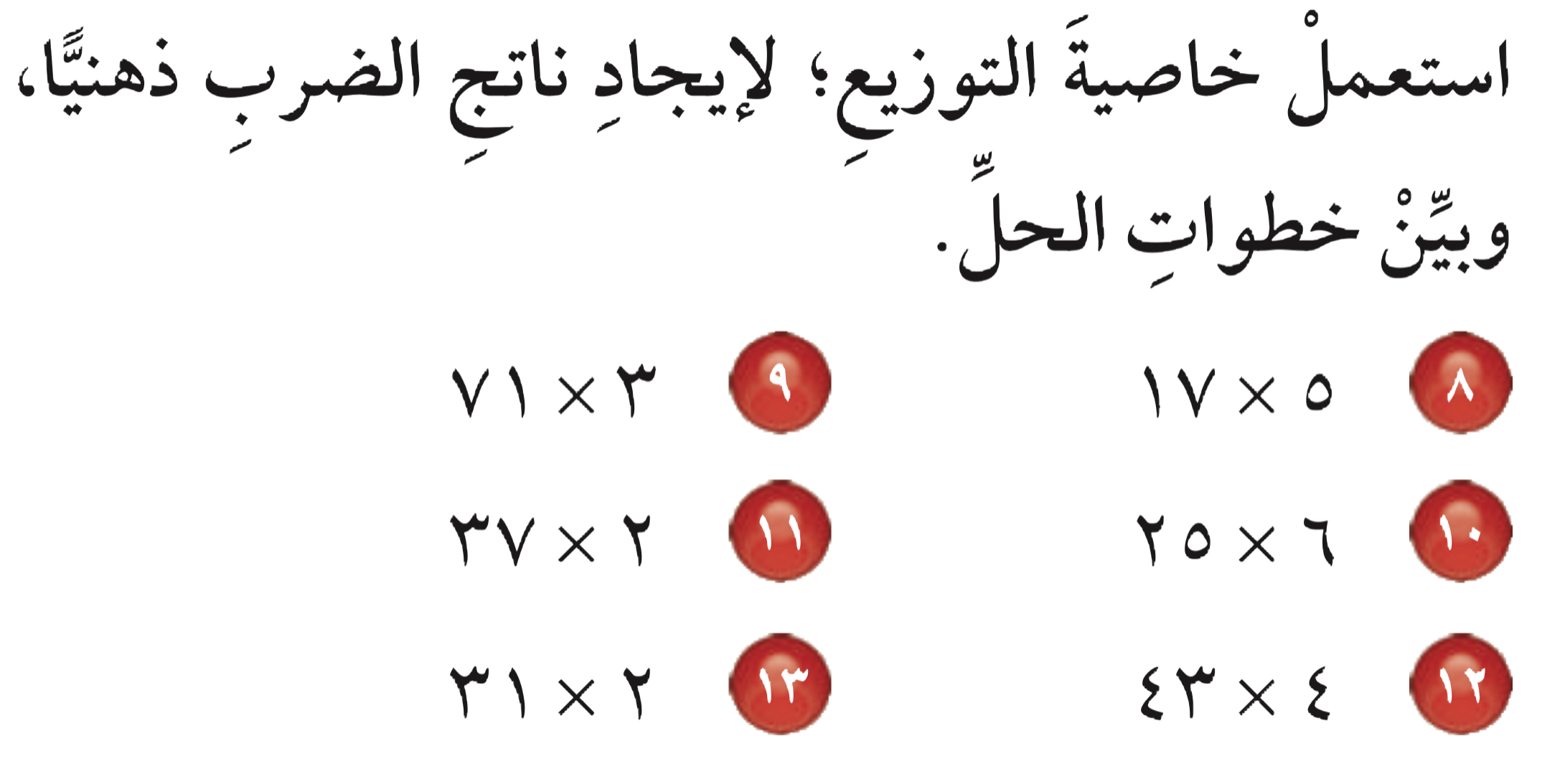 ٦ × (٥+٢٠) =
(٦ × ٥) + (٦ × ٢٠) =
٣٠ + ١٢٠ = ١٥٠
٢ × (٧+٣٠) =
(٢ × ٧) + (٢ × ٣٠) =
١٤ + ٦٠ = ٧٤
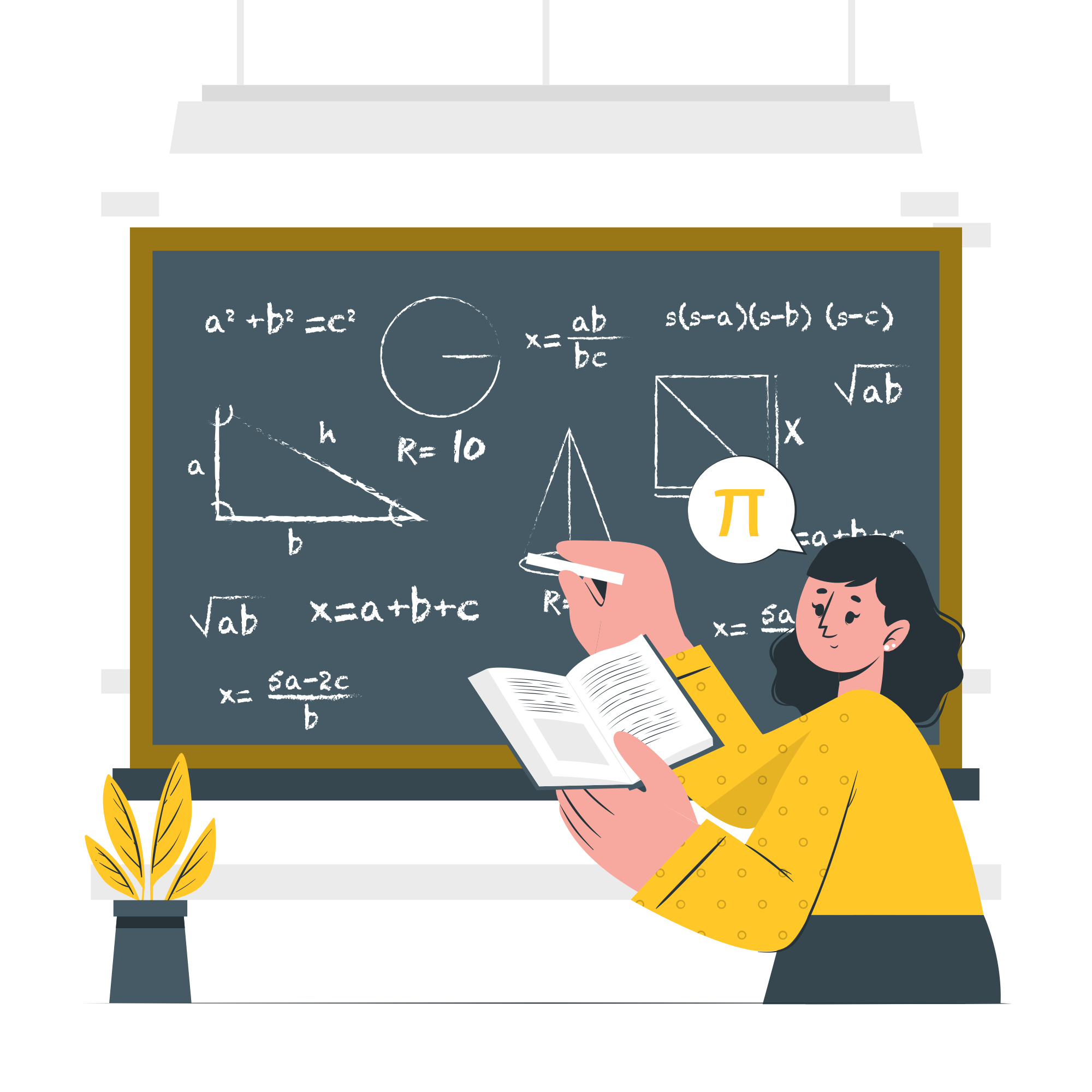 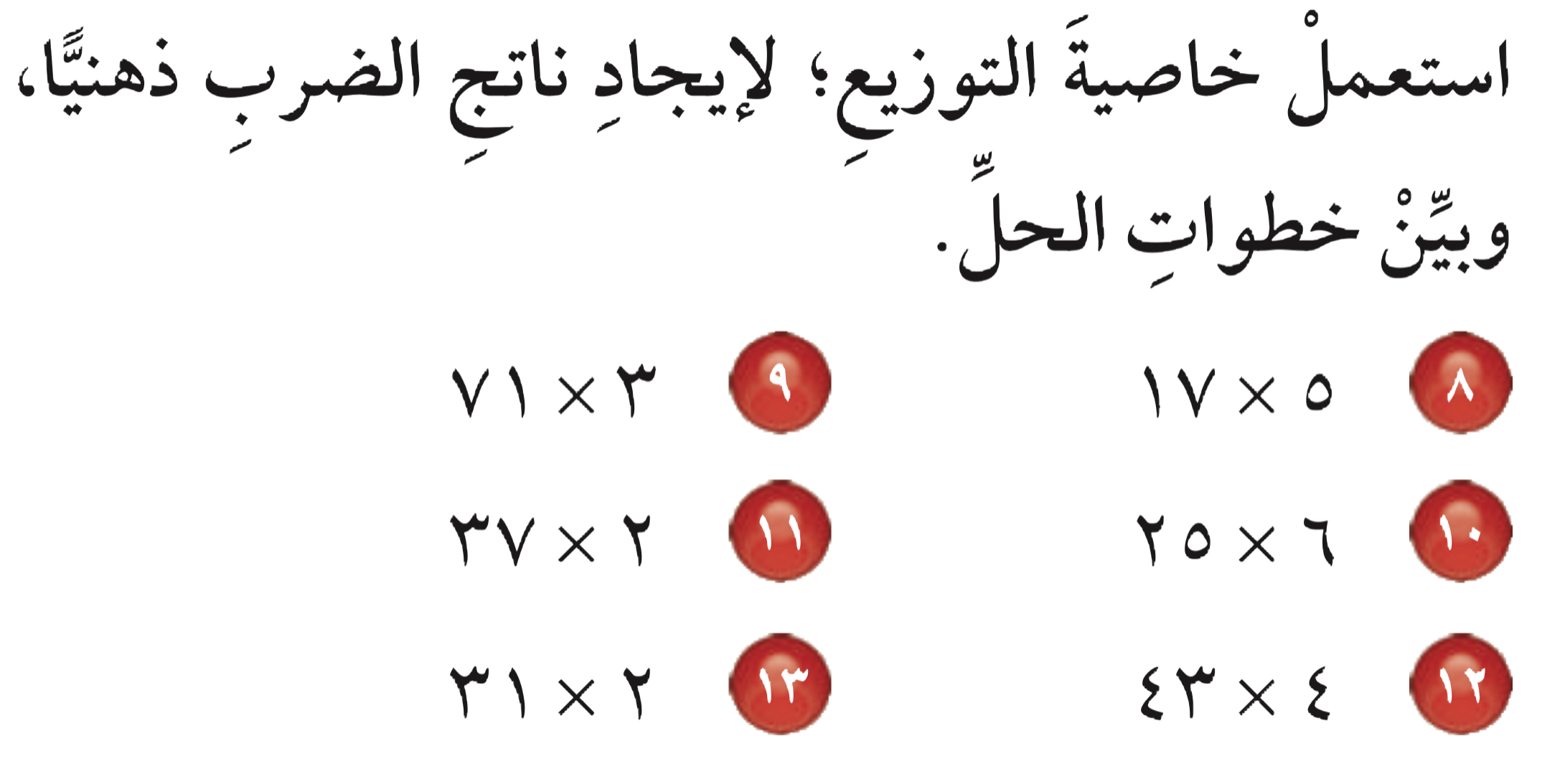 ٢ × (١+٣٠) =
(٢ × ١) + (٢ × ٣٠) =
٢ + ٦٠ = ٦٢
٤ × (٣+٤٠) =
(٤ × ٣) + (٤ × ٤٠) =
١٢ + ١٦٠ = ١٧٢
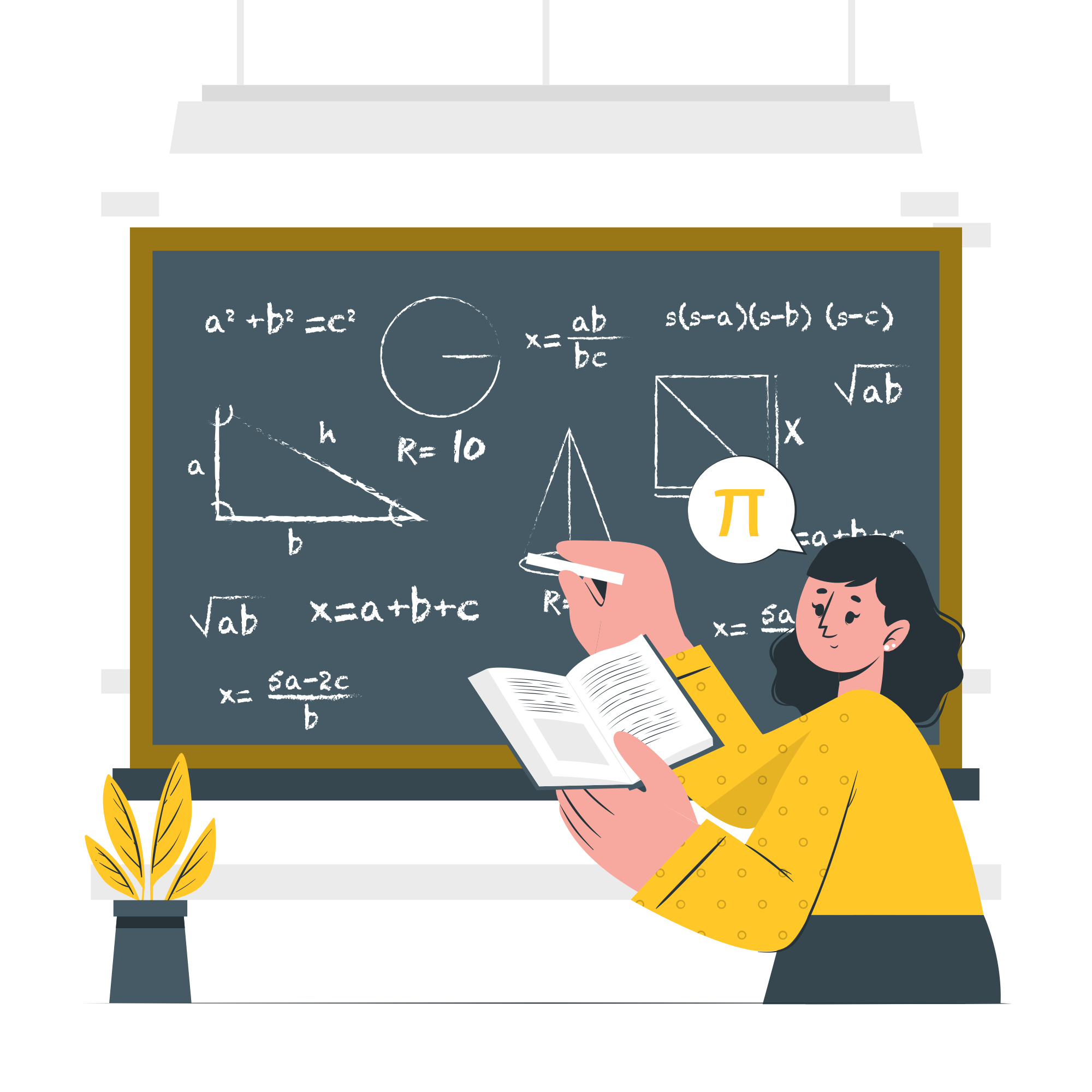 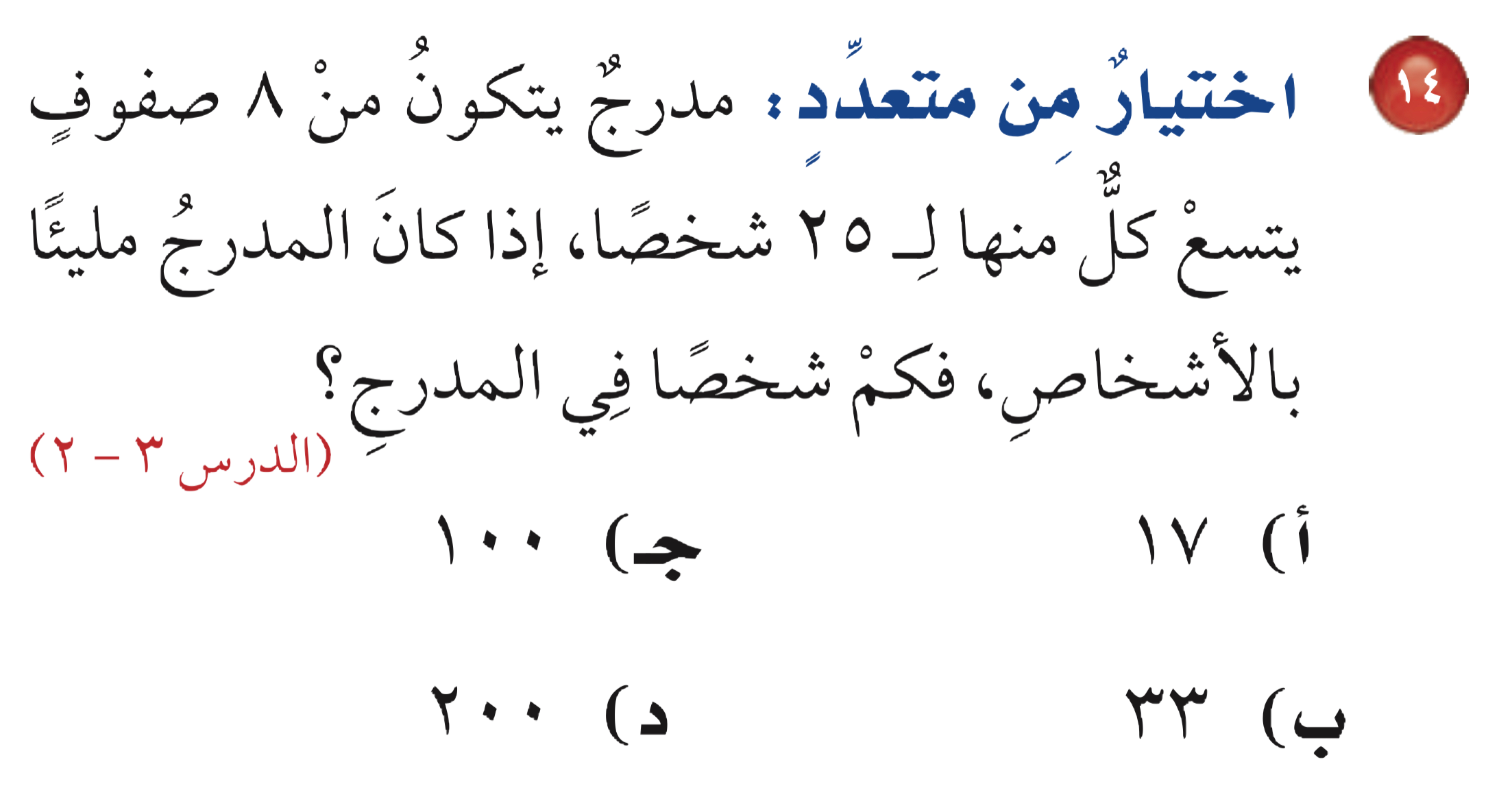 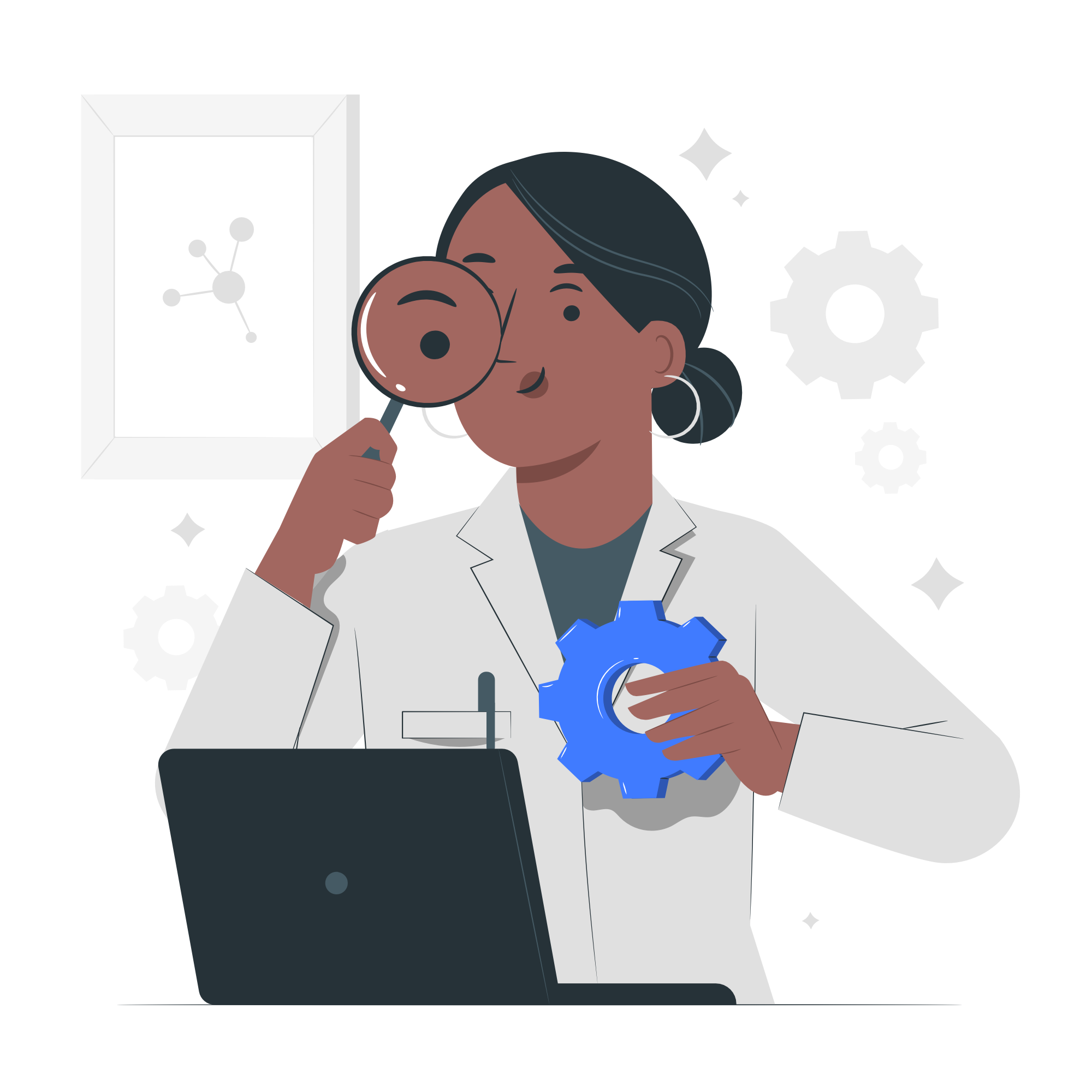 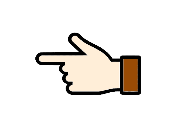 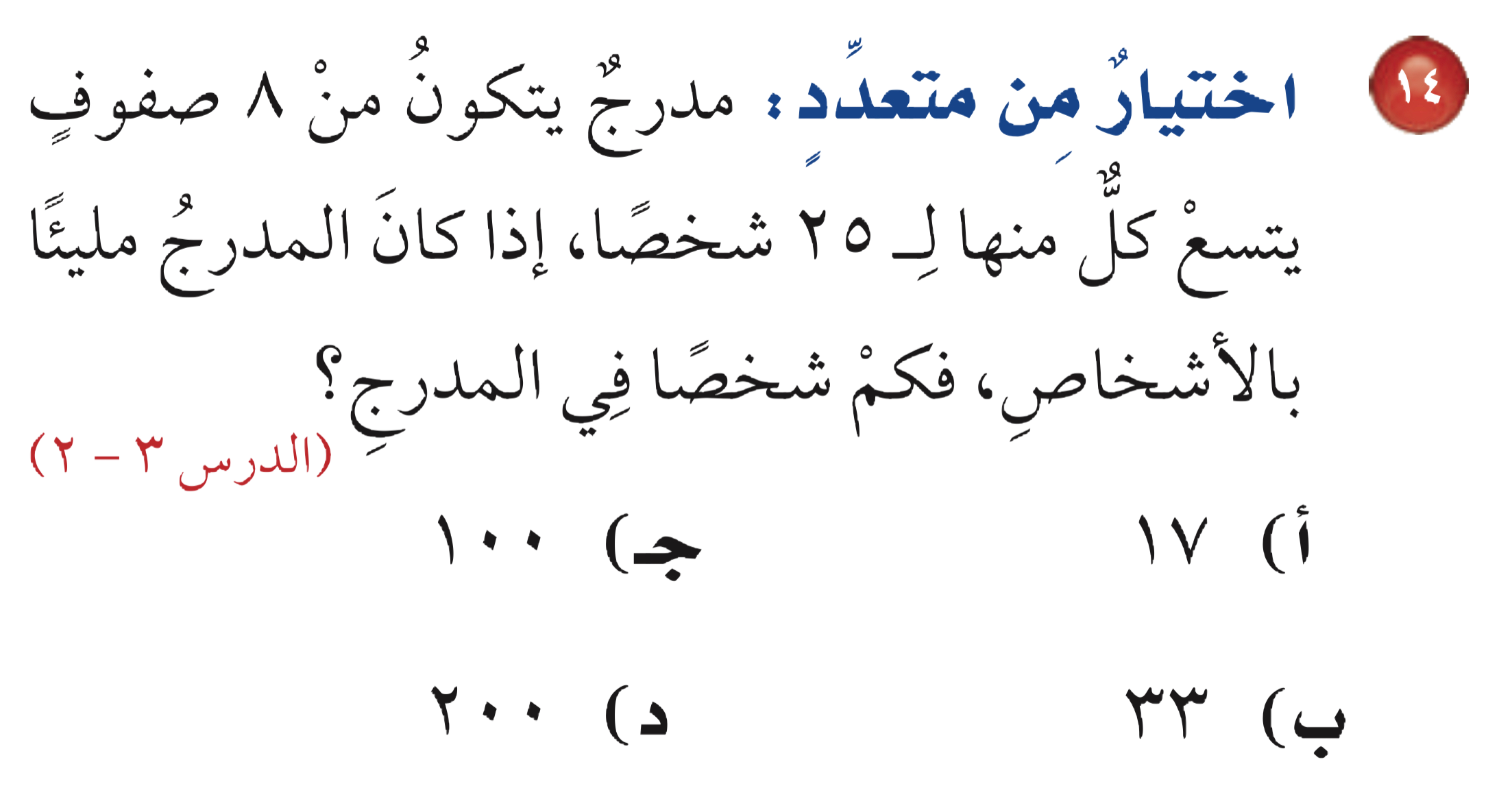 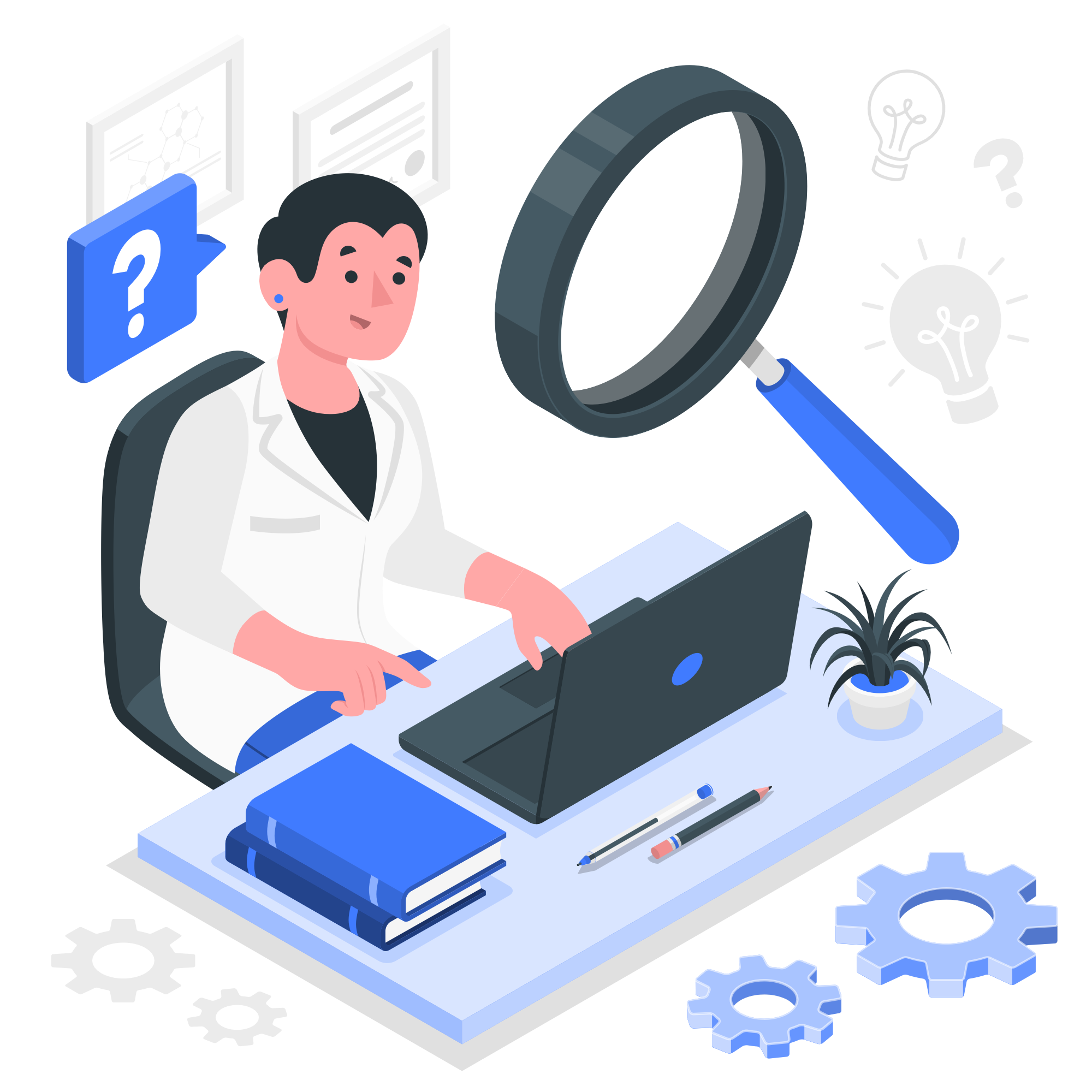 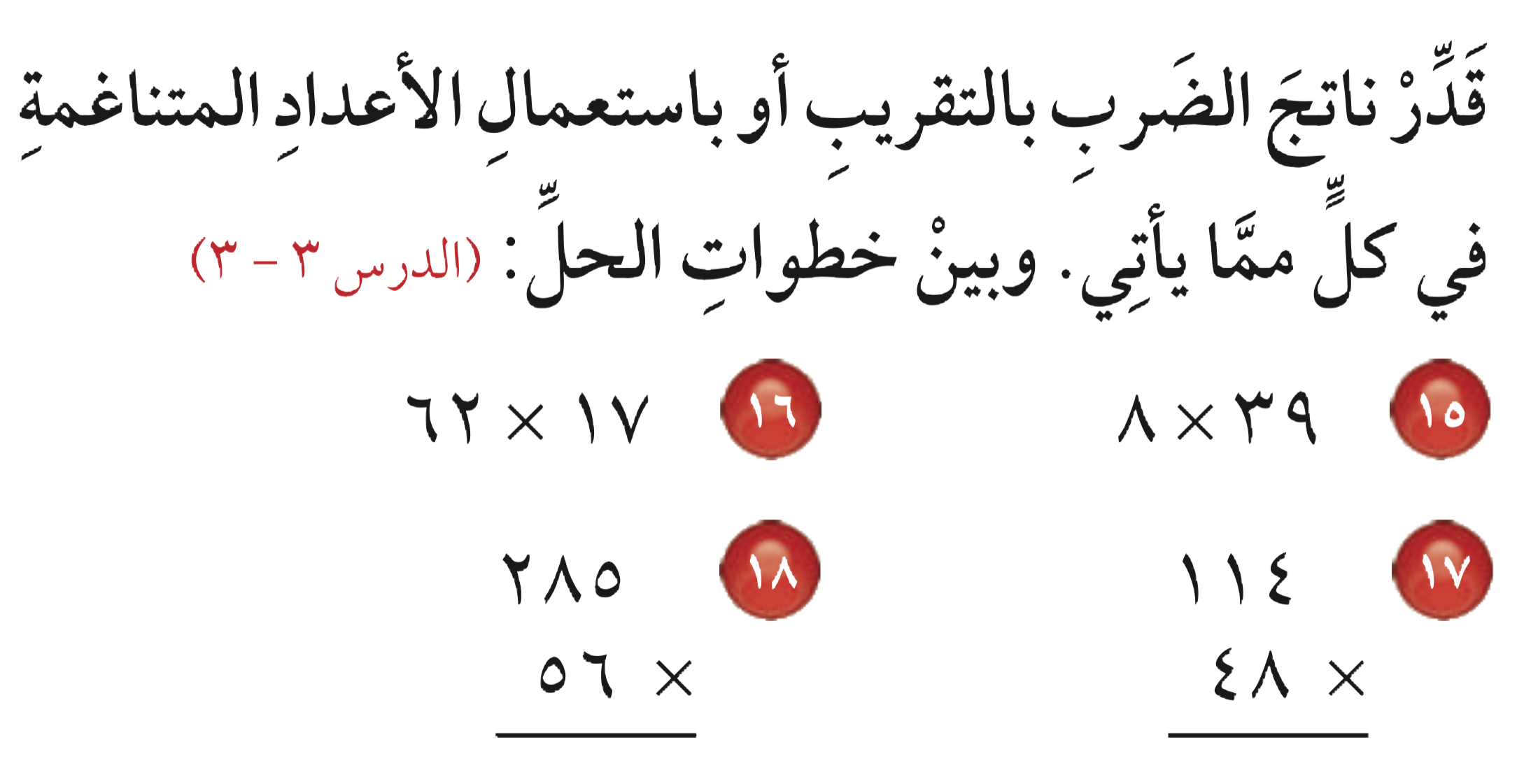 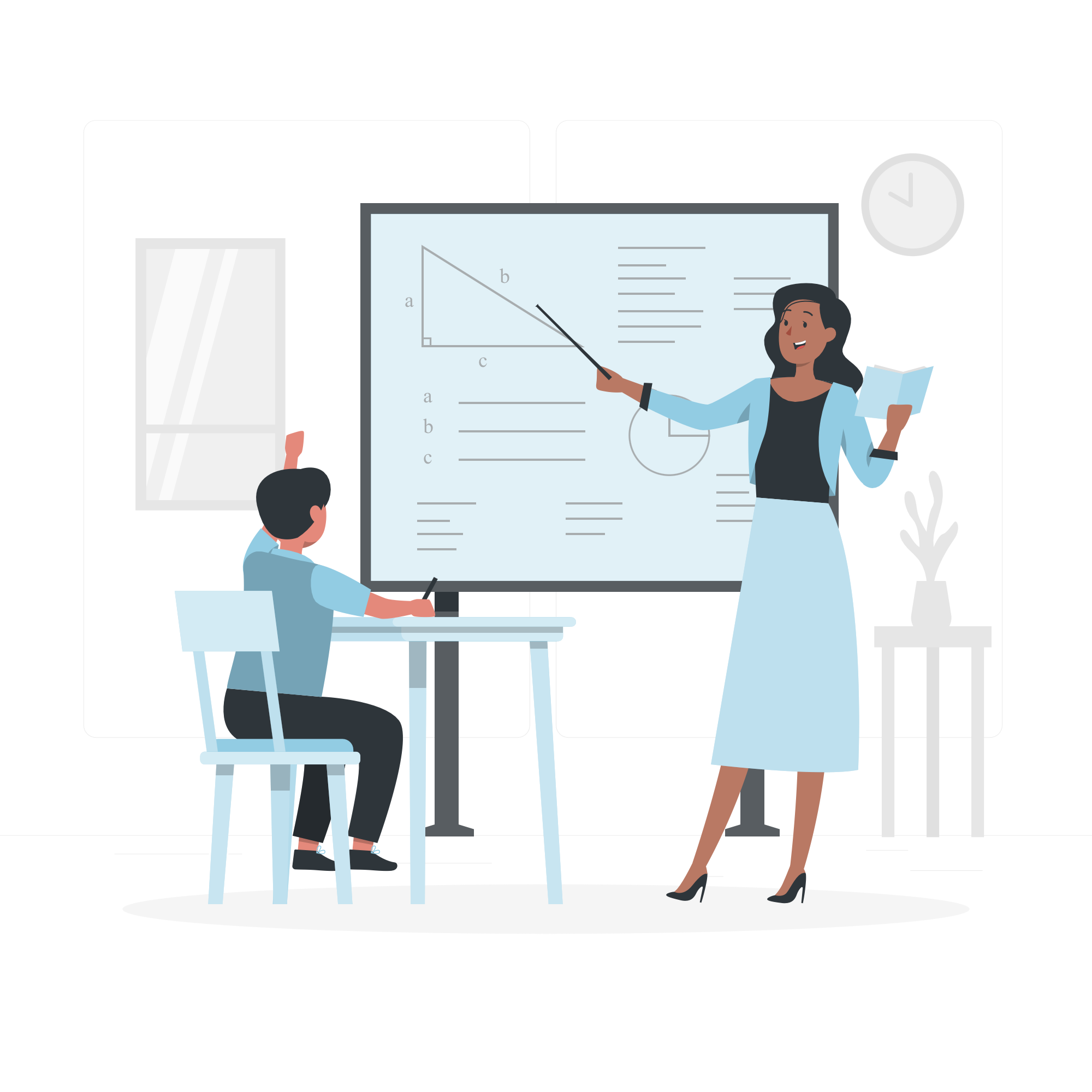 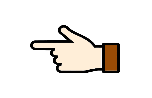 ١٠٠
 ٥٠ 
٥٠٠٠
٣٠٠
 ٦٠ 
١٨٠٠٠
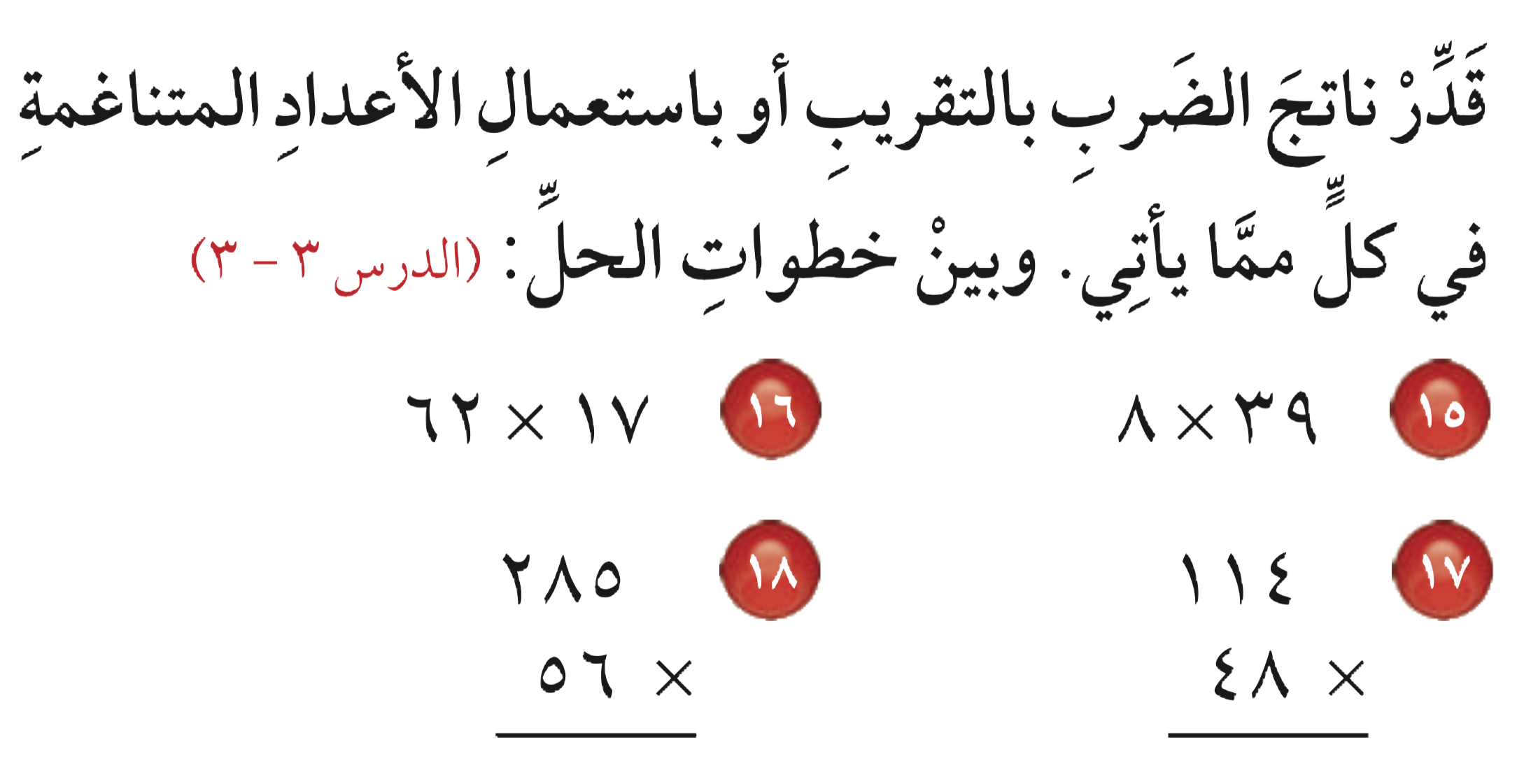 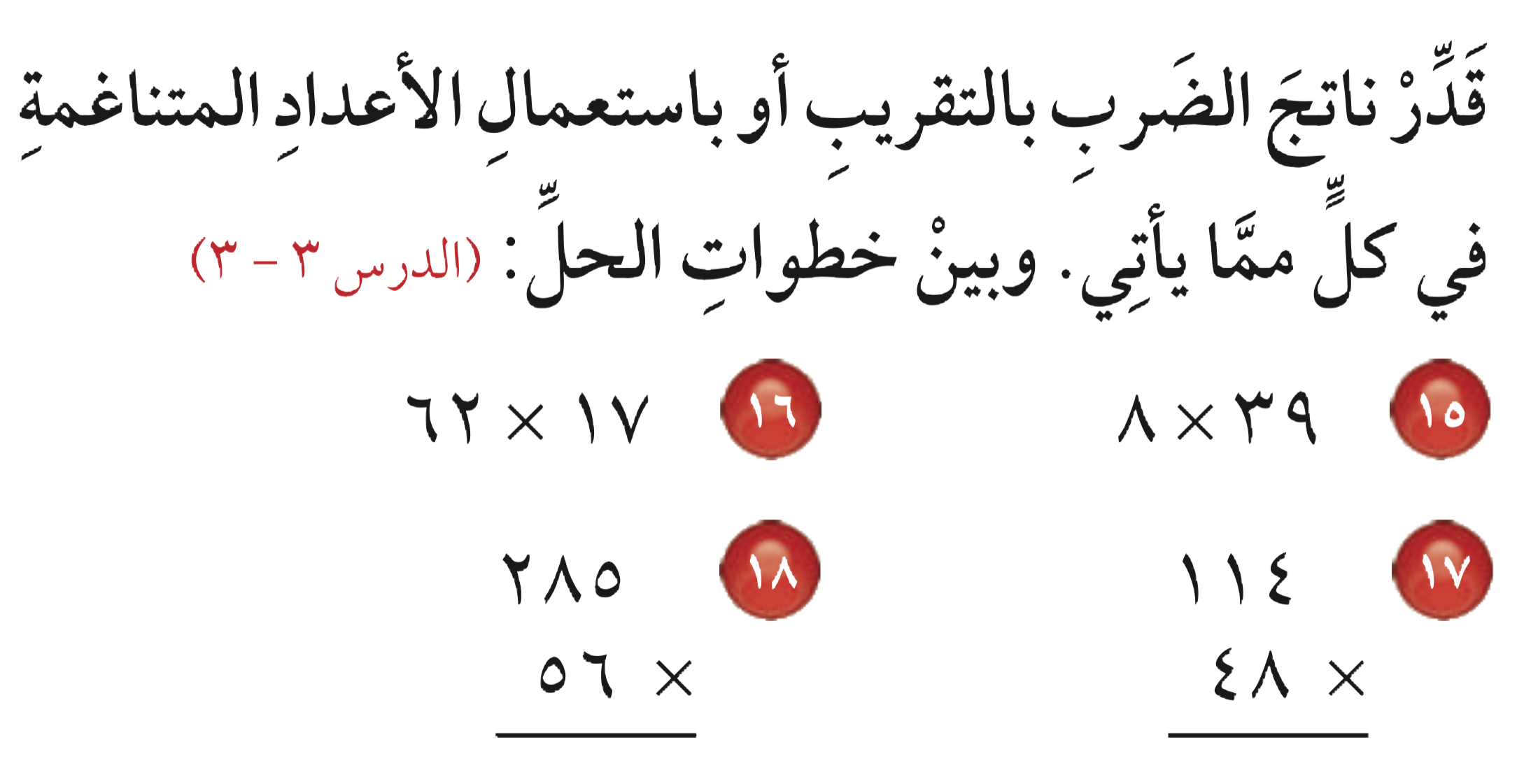 ٤٠ × ٨ = ٣٢٠
٢٠ ×٦٠ = ١٢٠٠
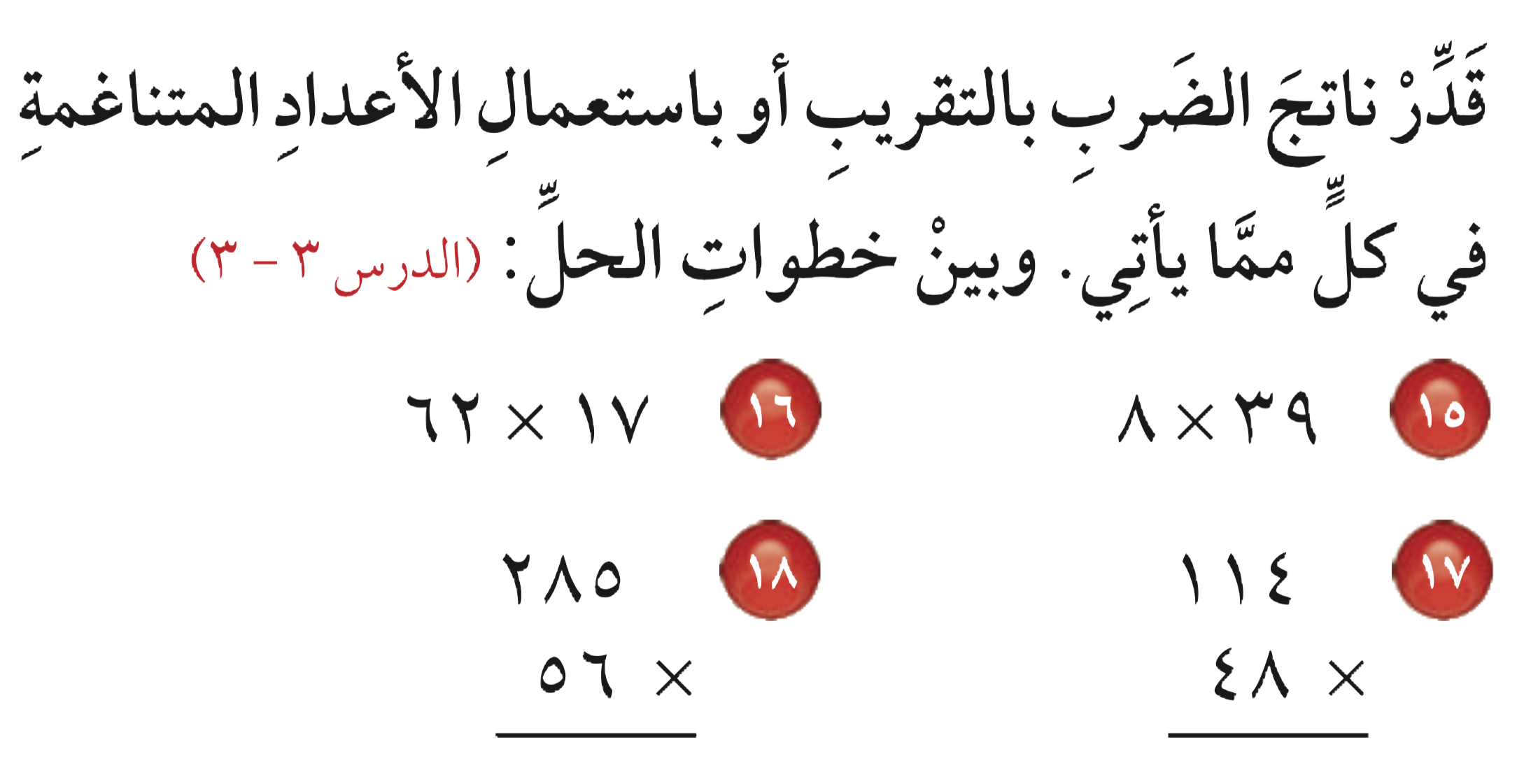 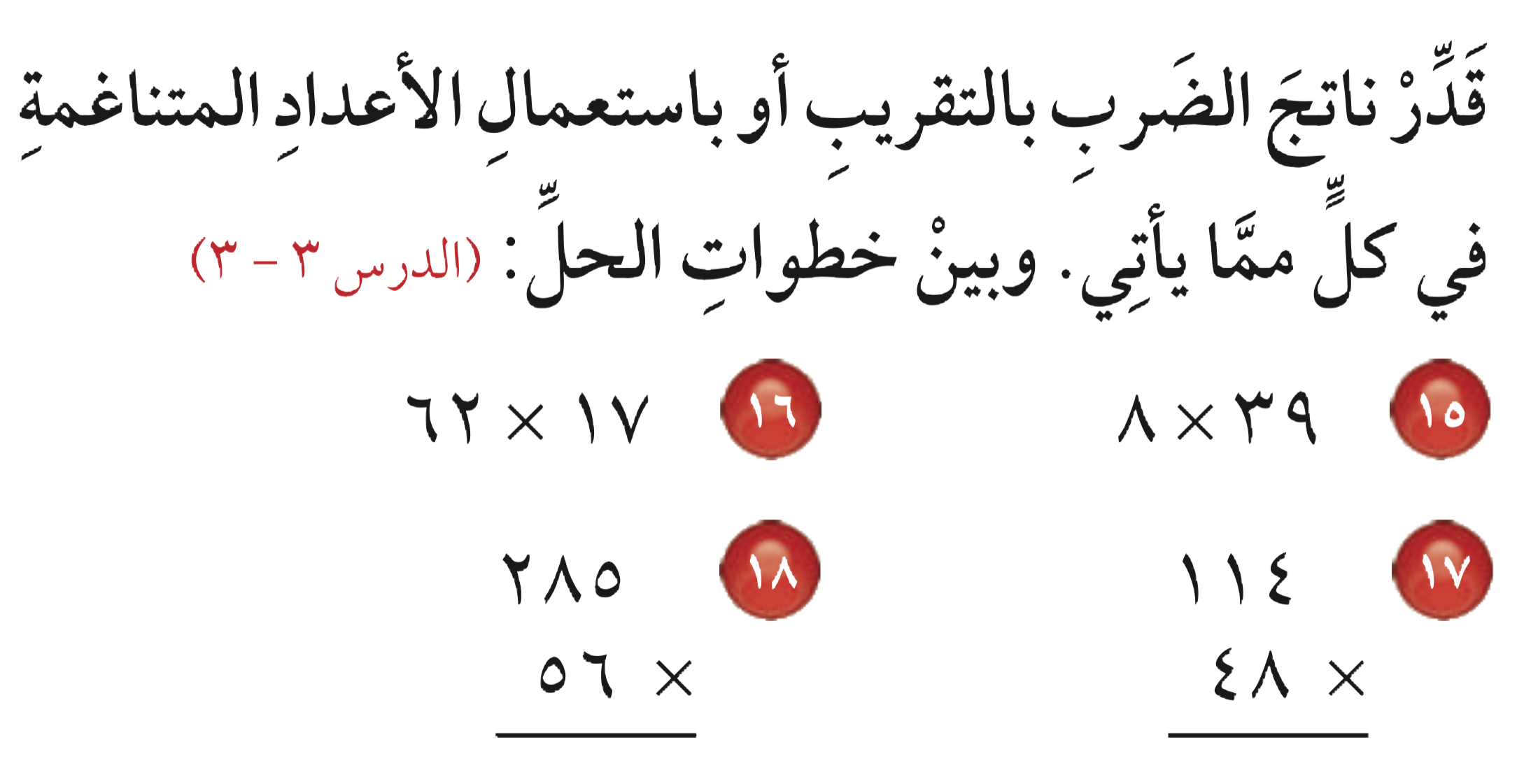 ×
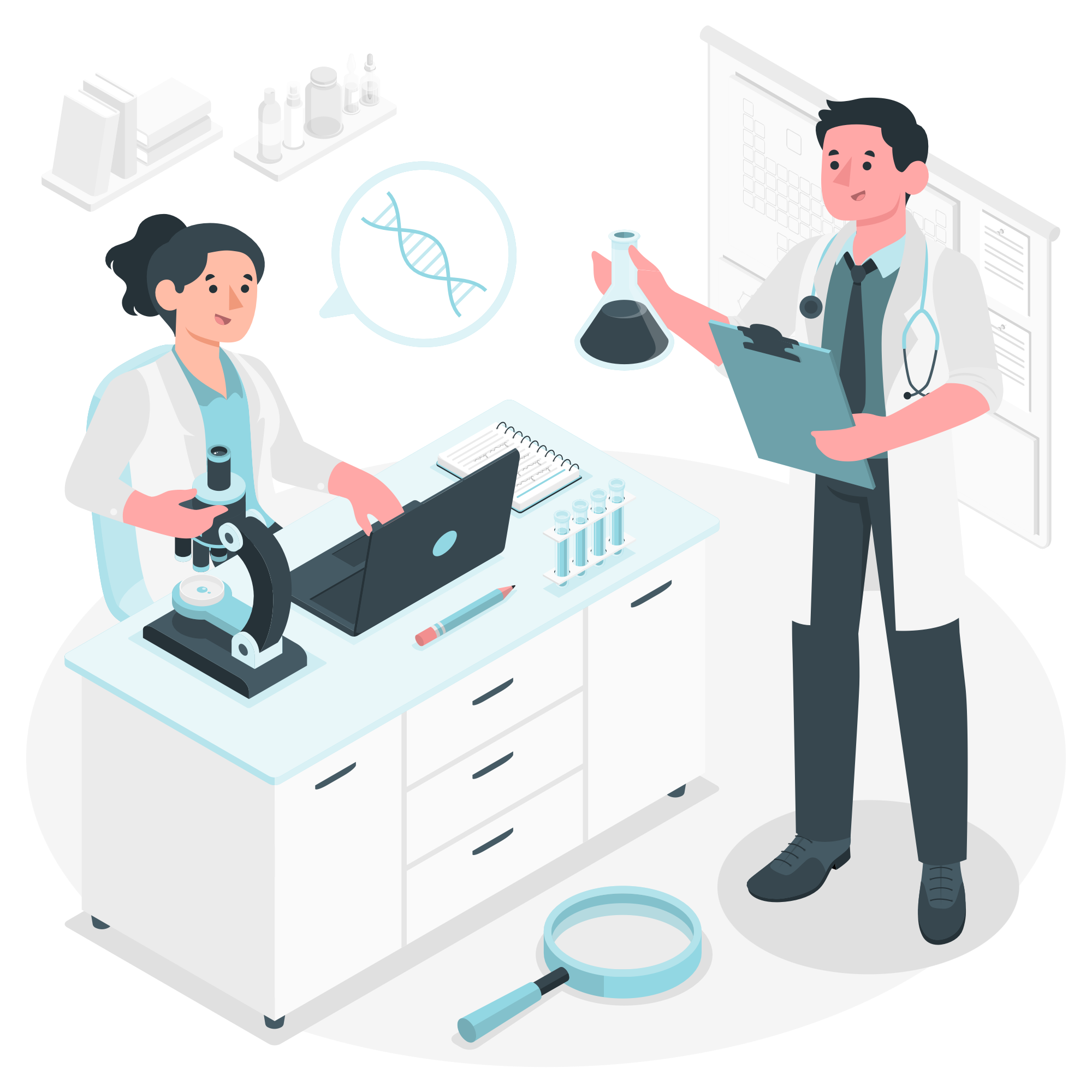 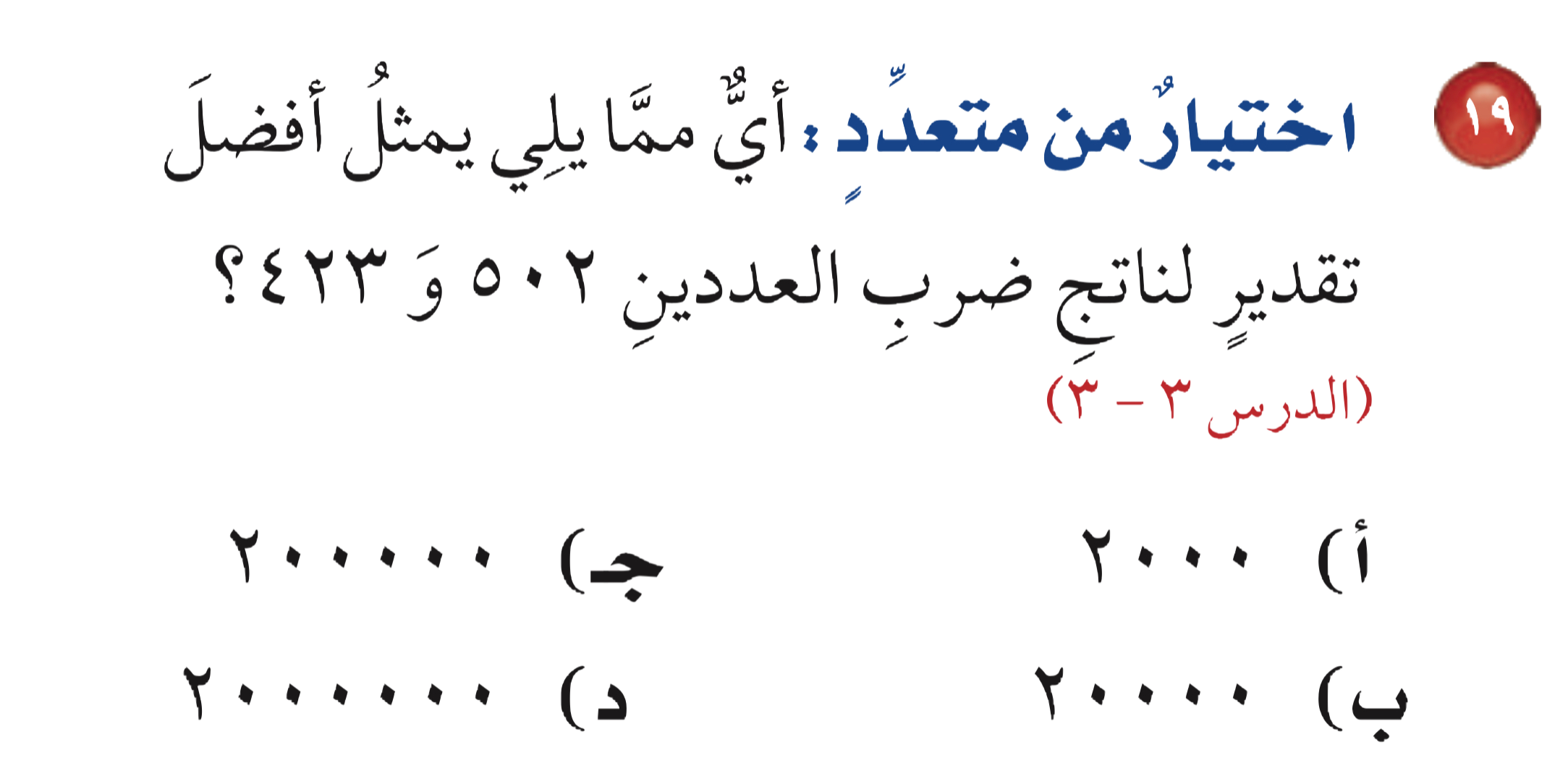 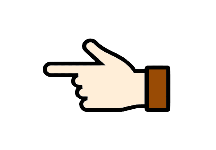 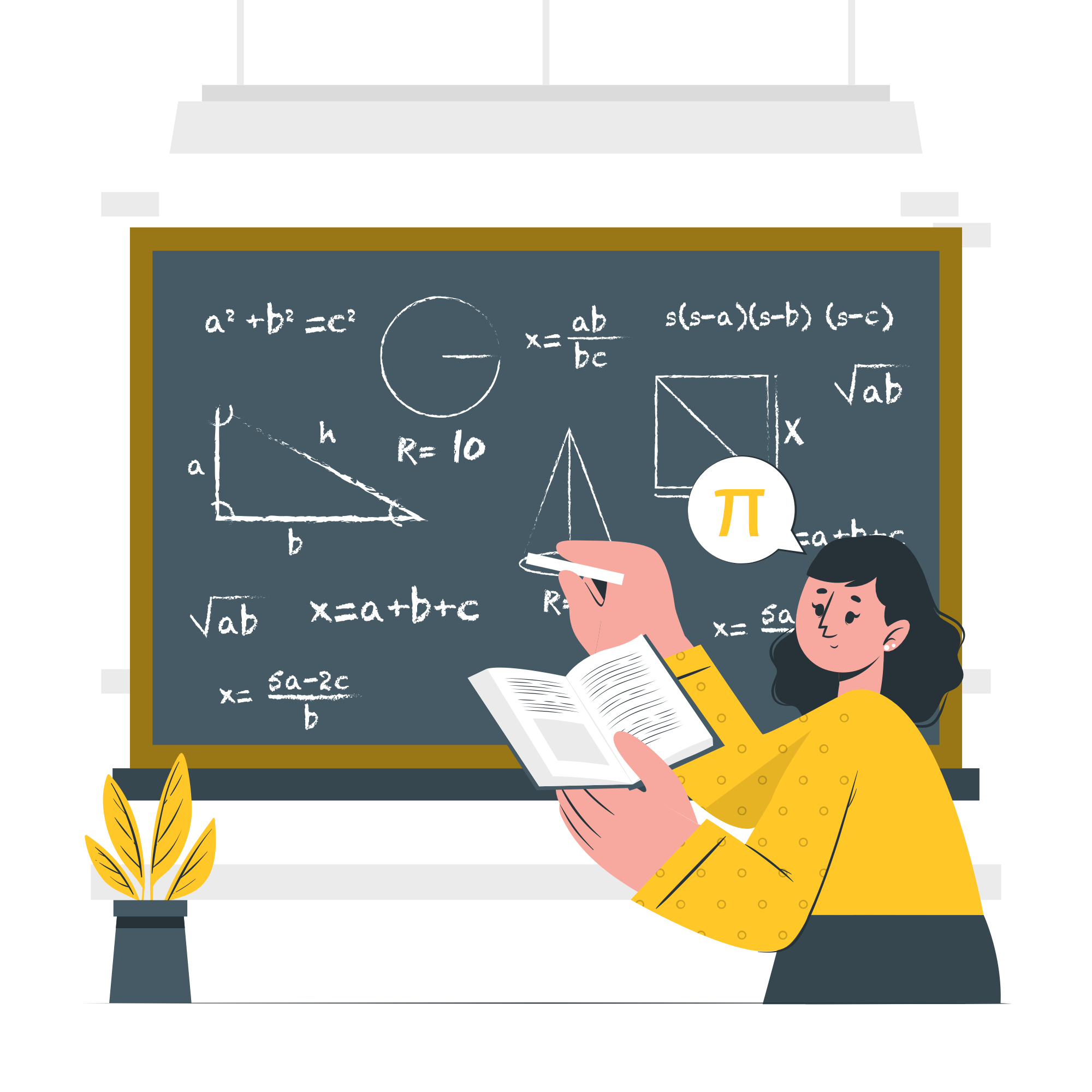 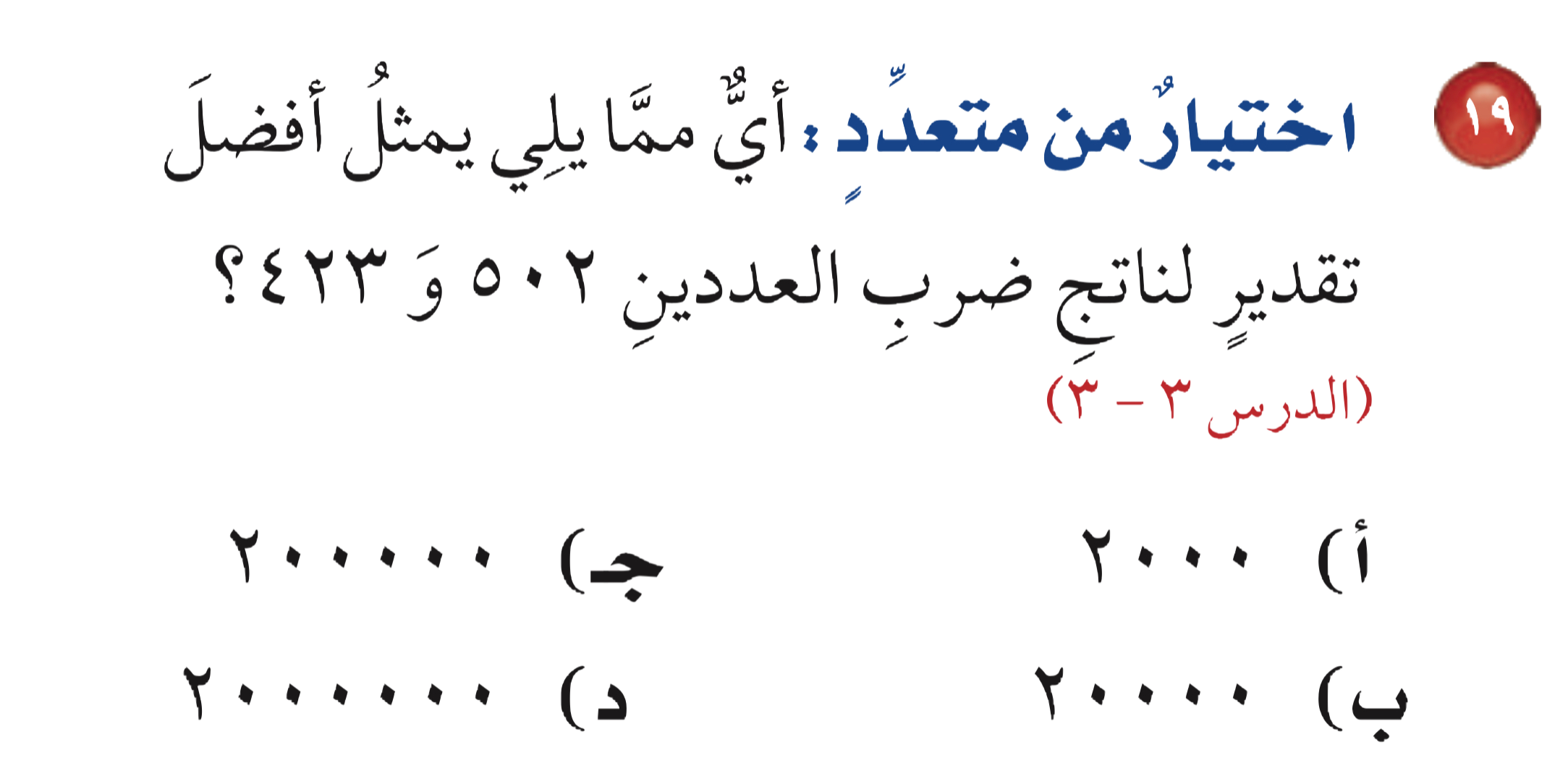 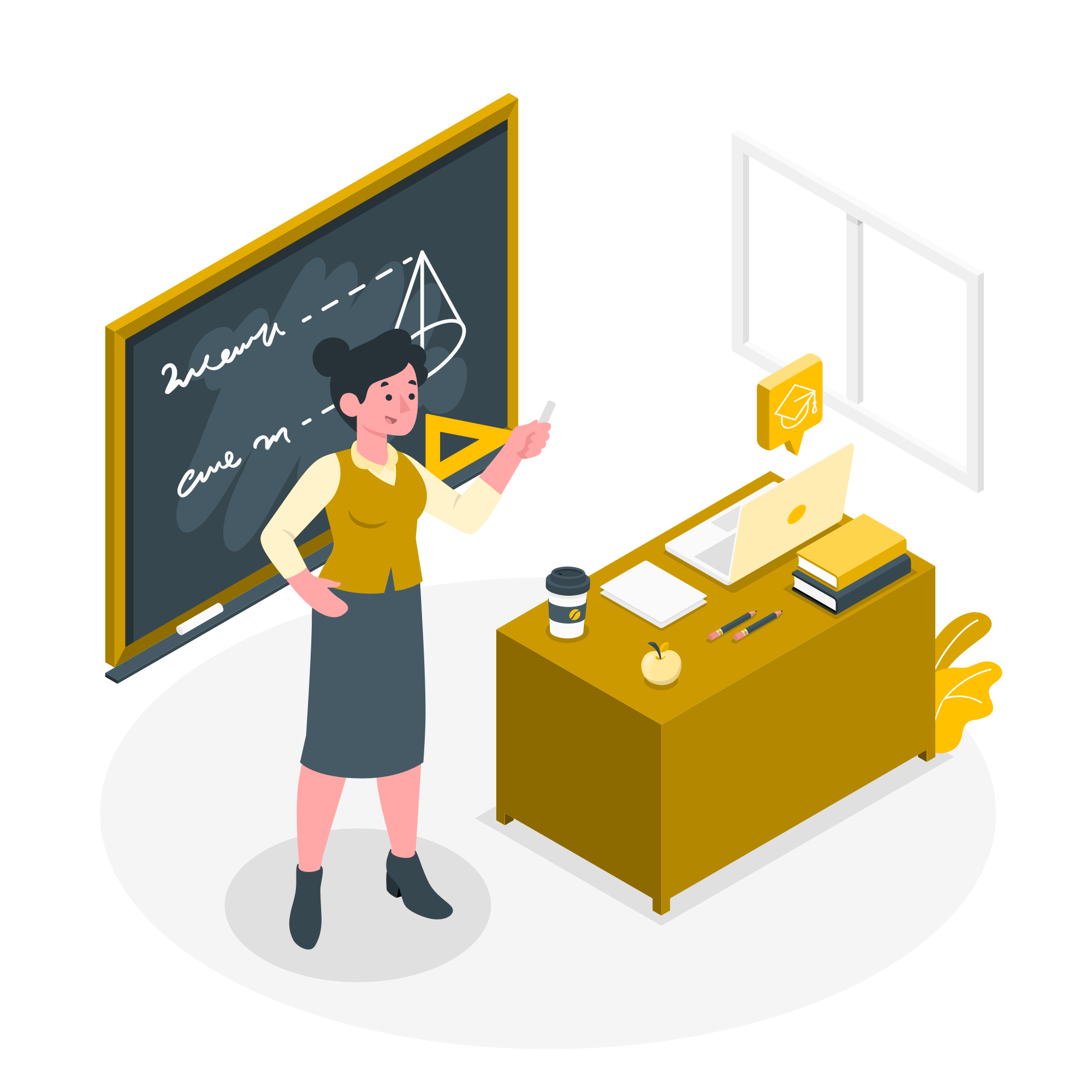 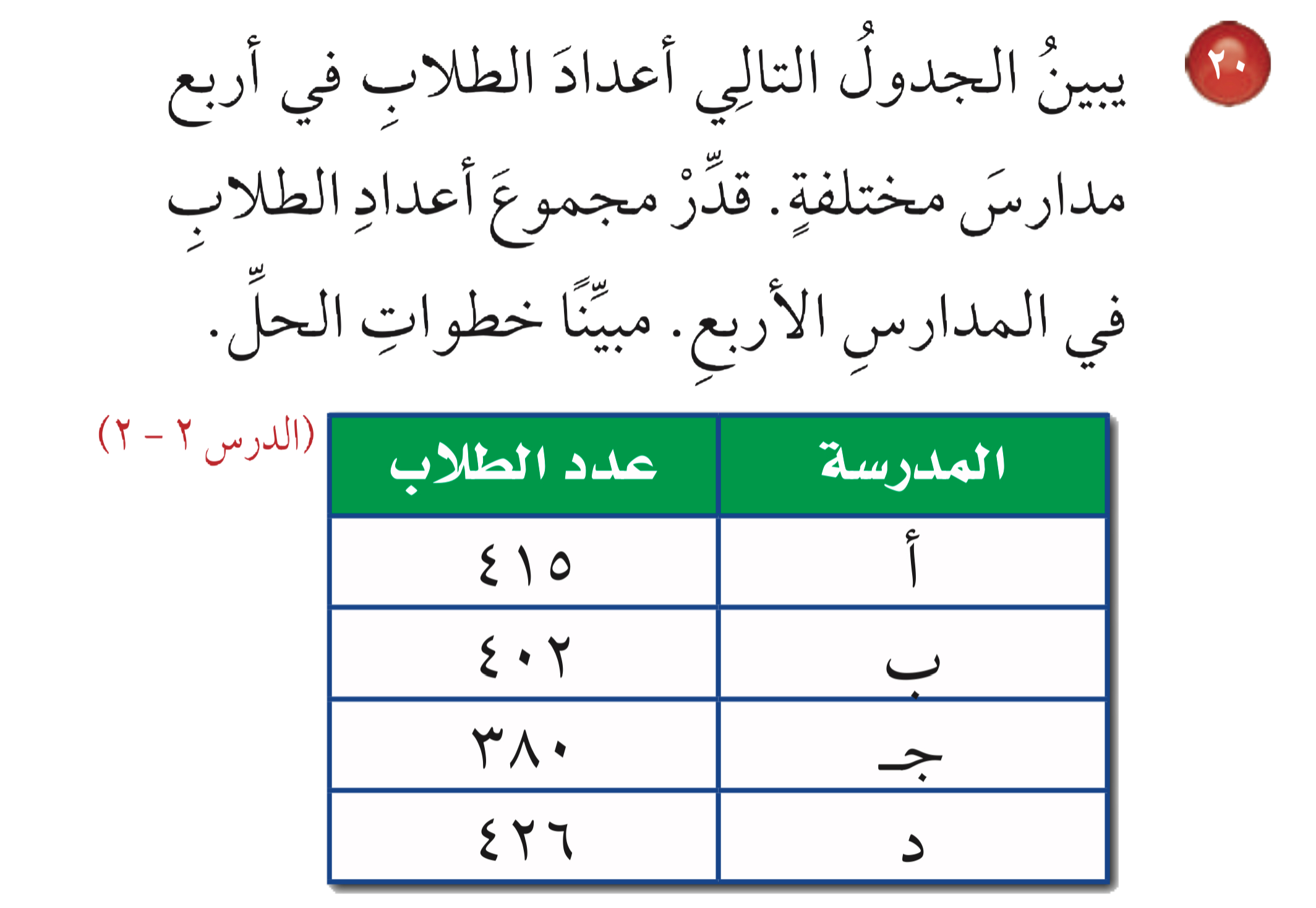 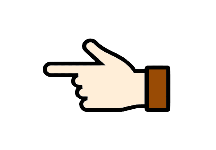 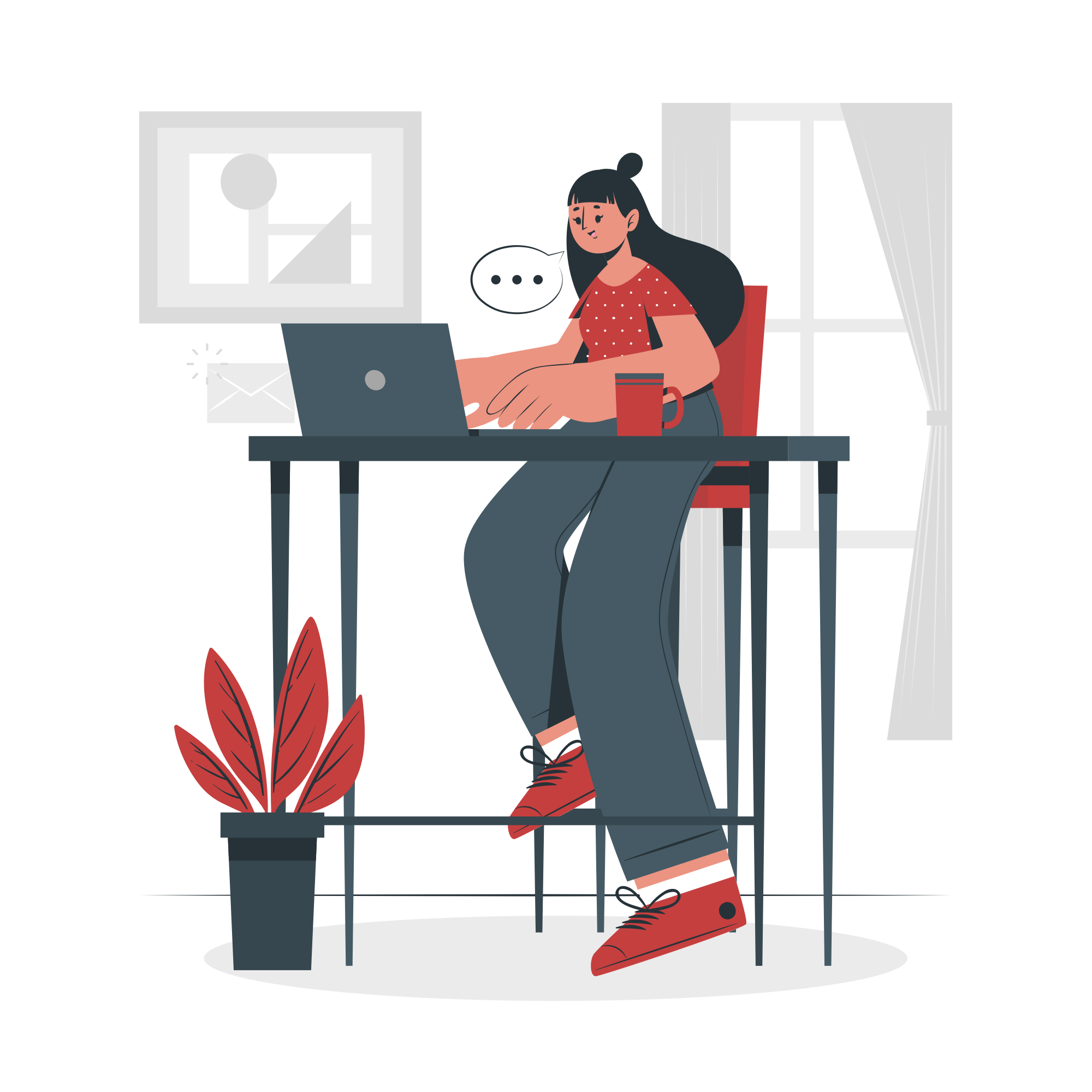 ≈ ٤٠٠
≈ ٤٠٠
≈ ٤٠٠
≈ ٤٠٠
١٦٠٠ طالب
+
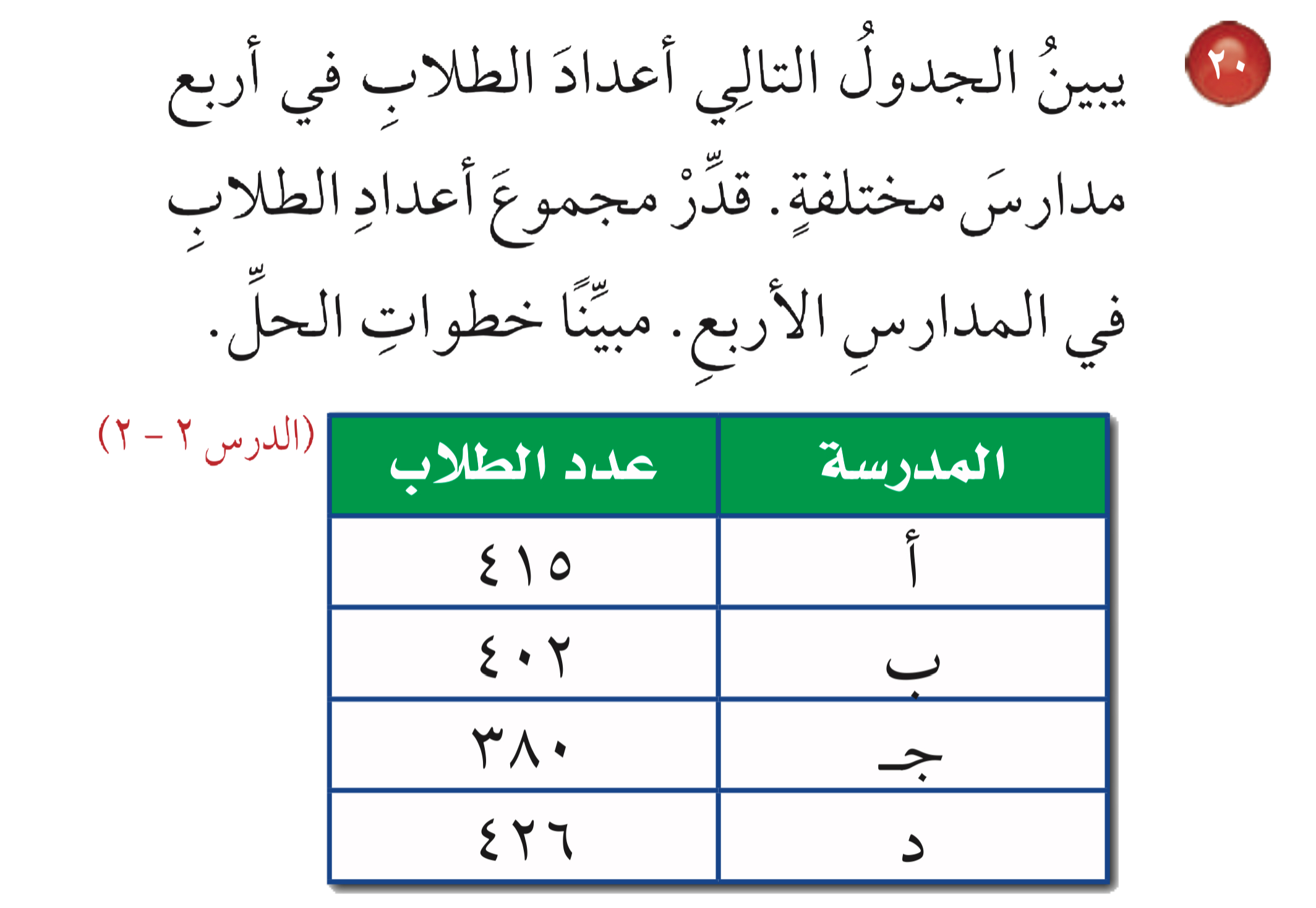 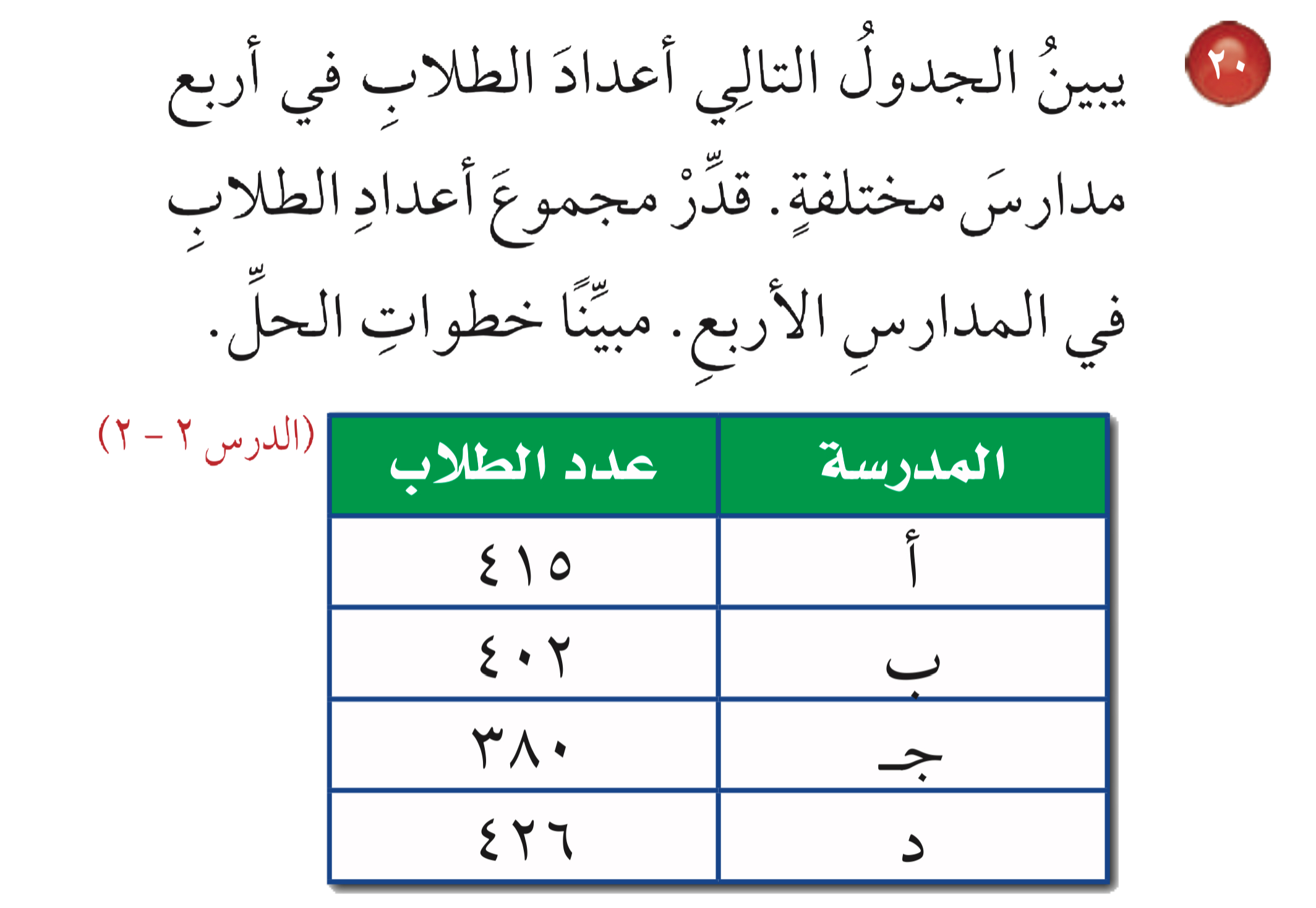 مجموع الطلاب ≈
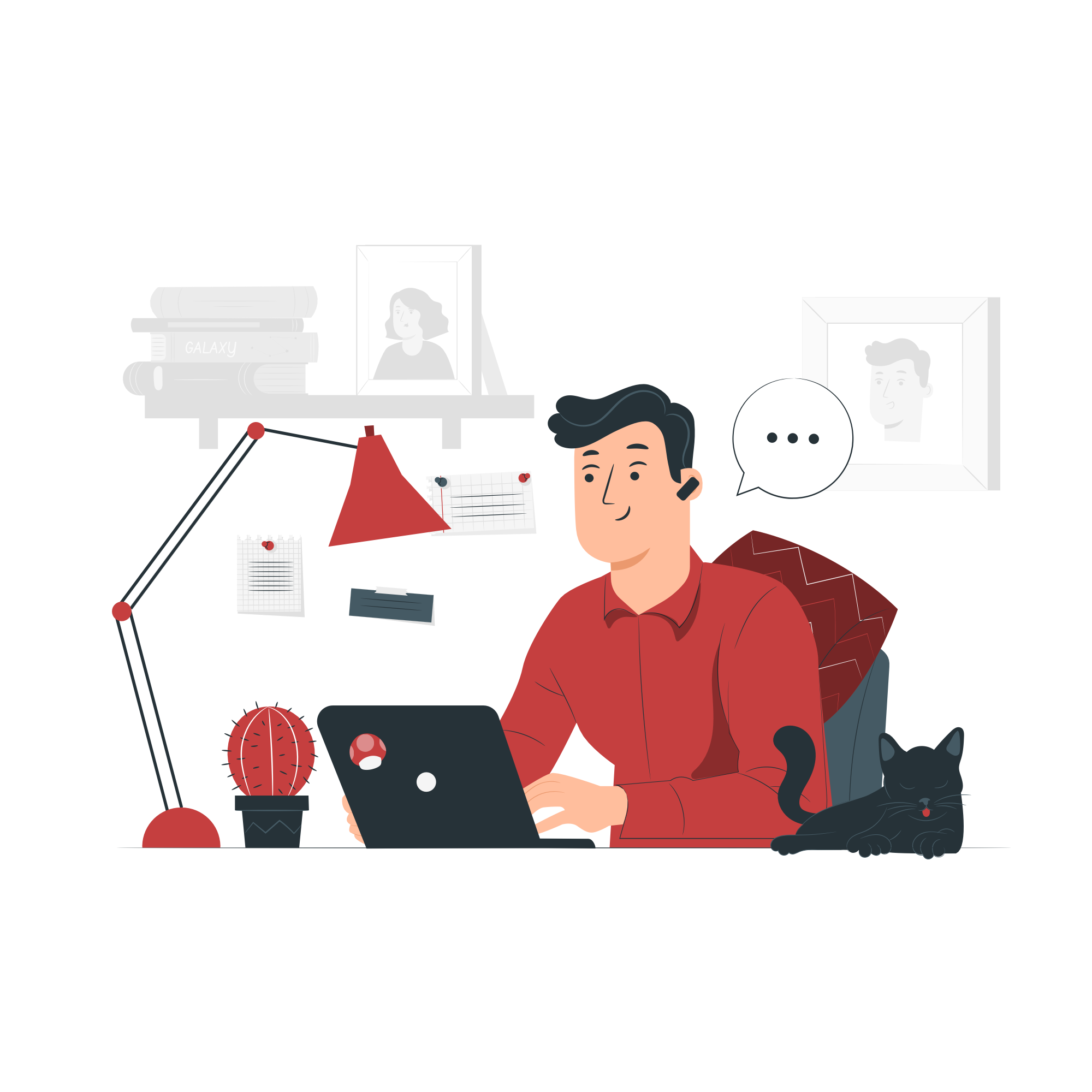 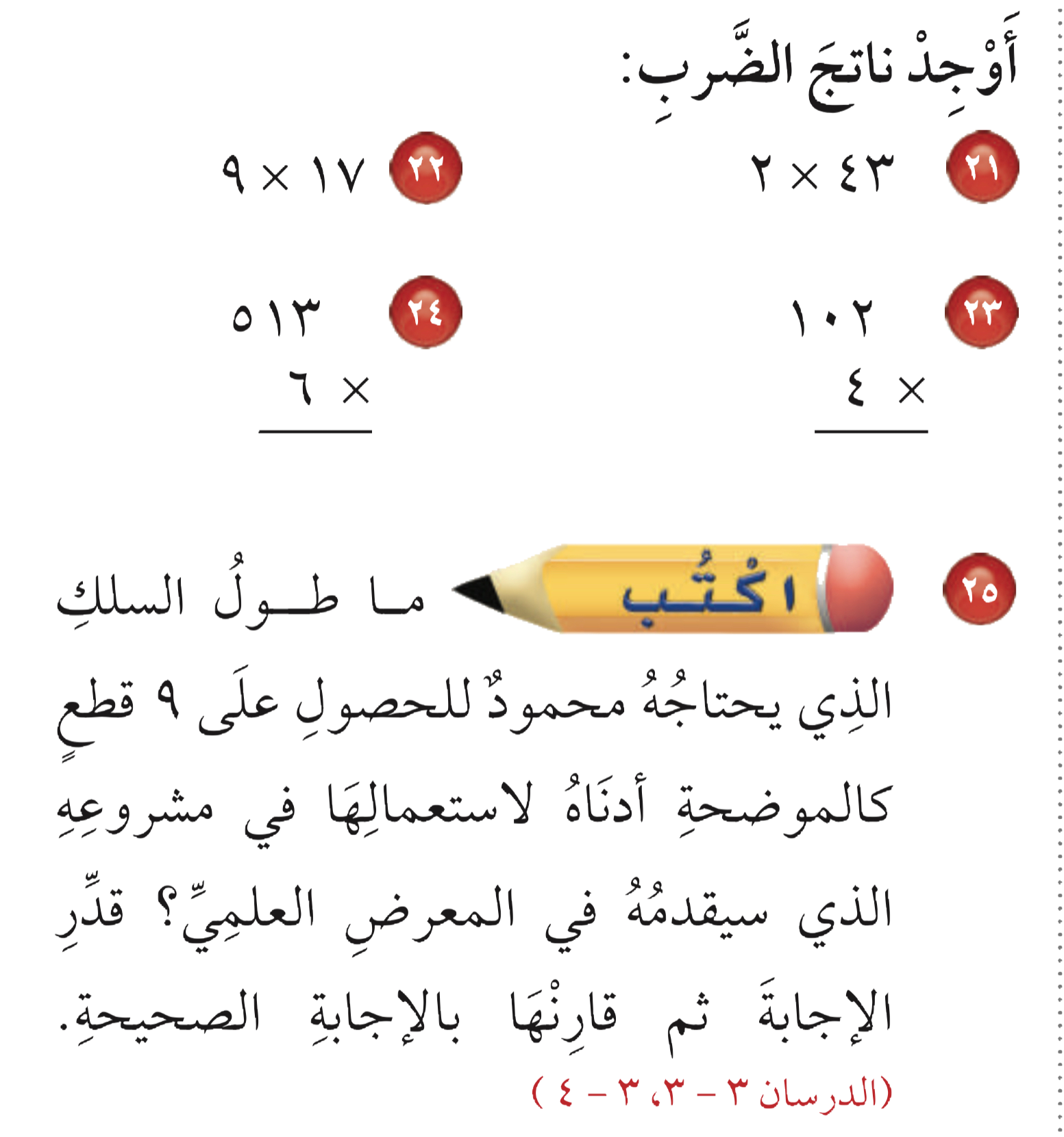 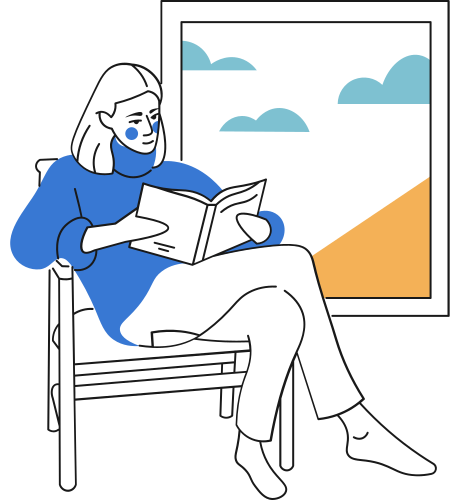 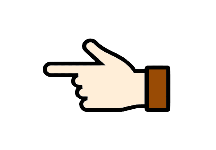 ٤٣
 ٢ 
٨٦
١٧
 ٩ 
١٥٣
×
×
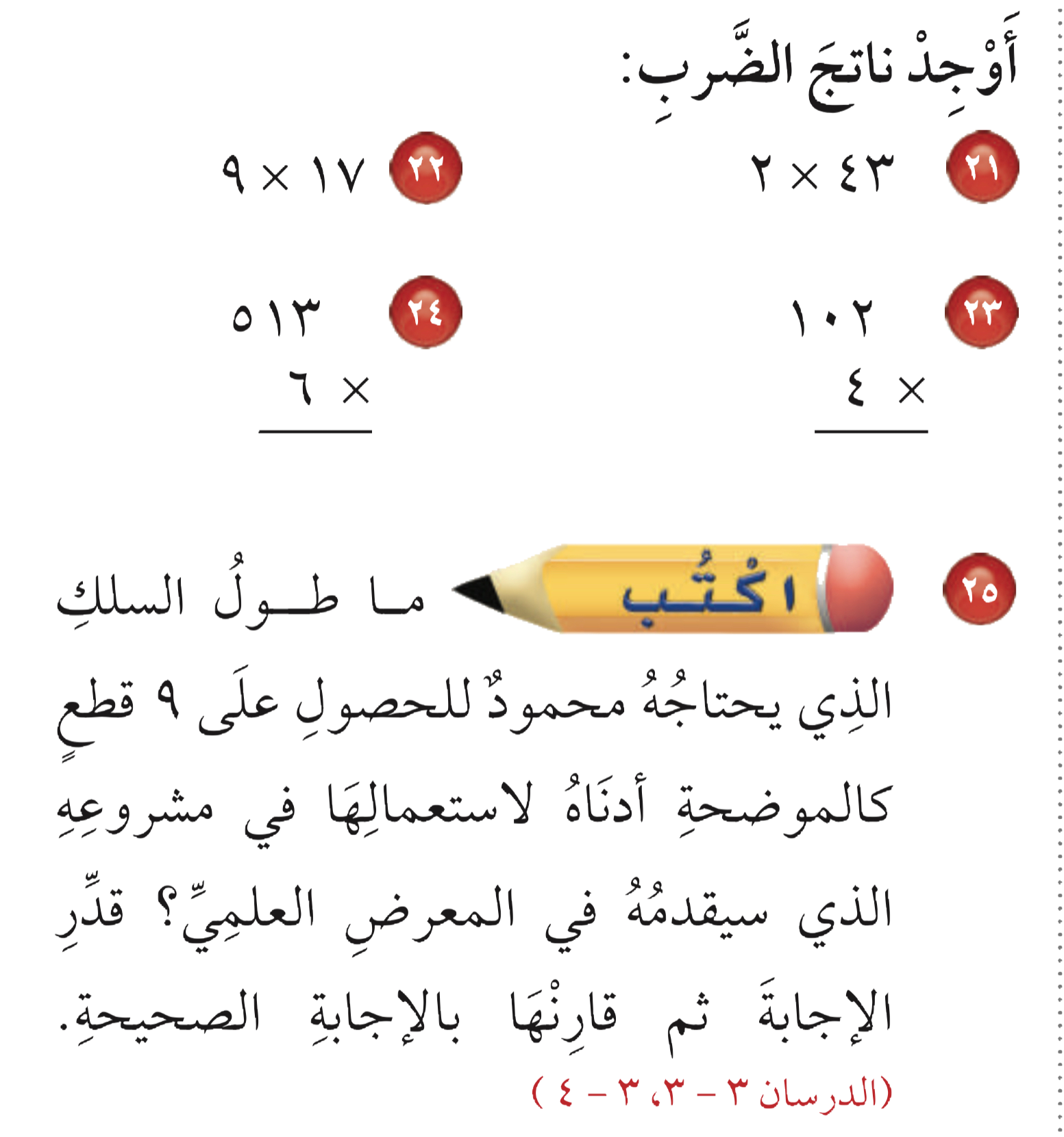 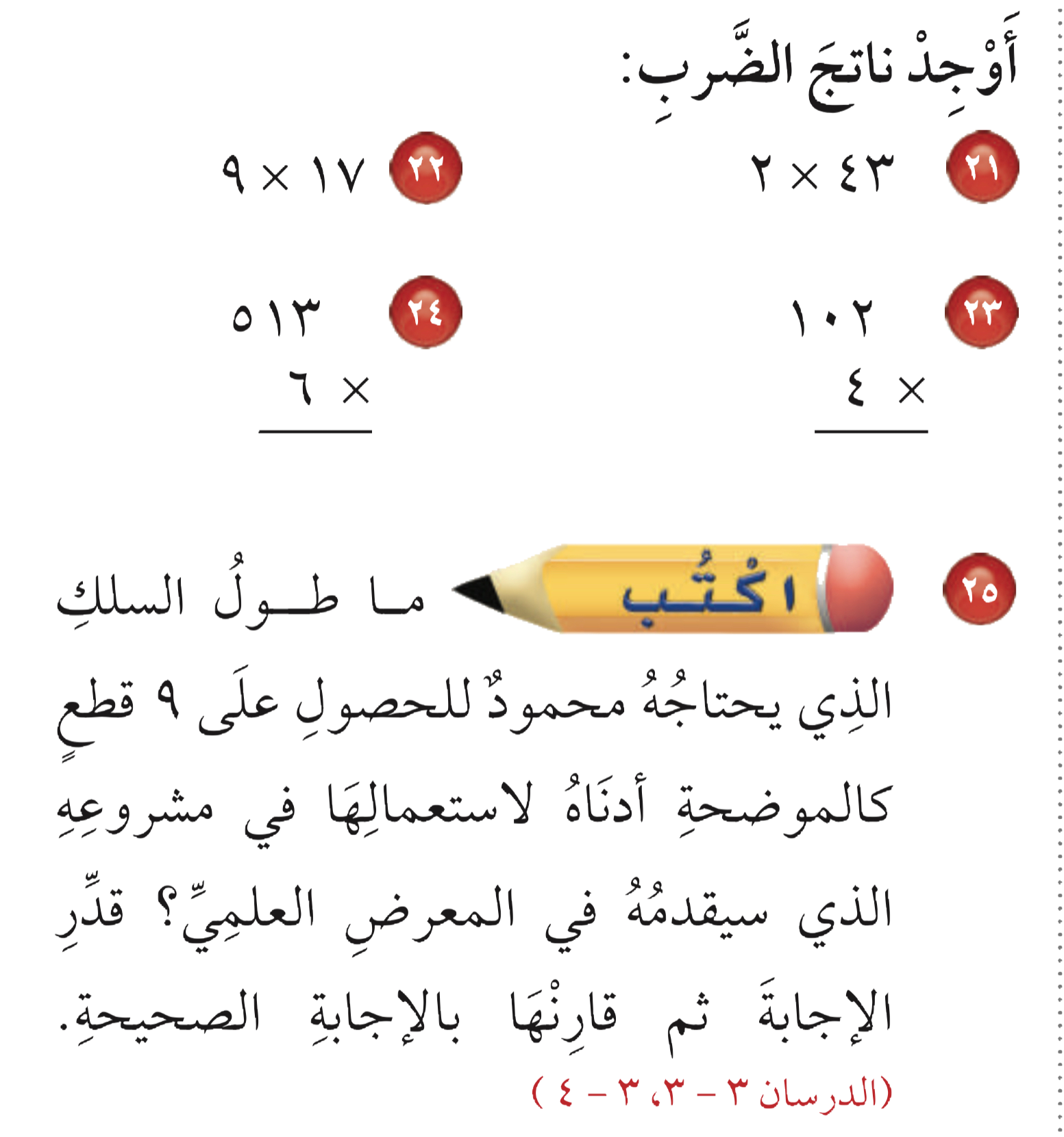 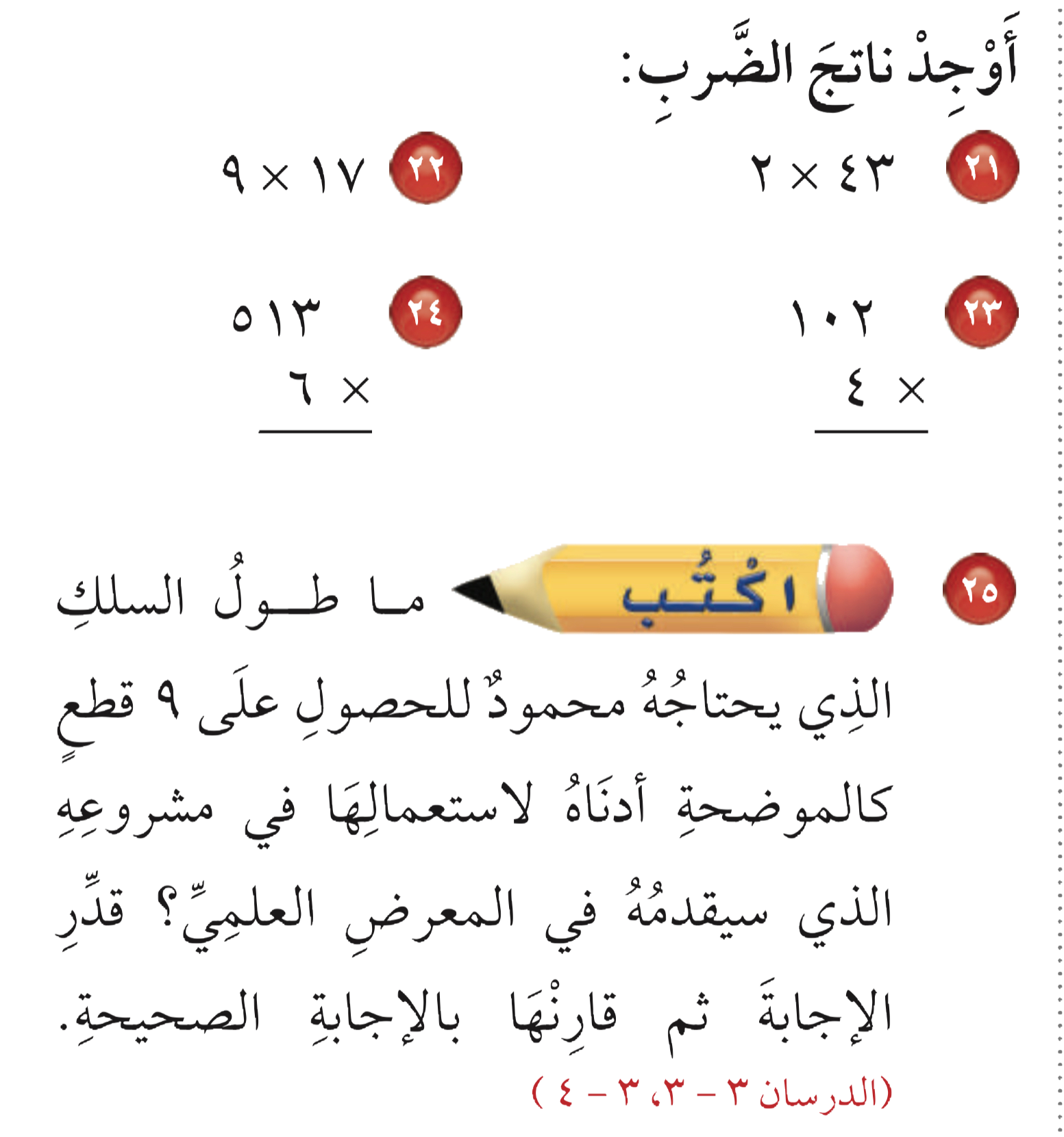 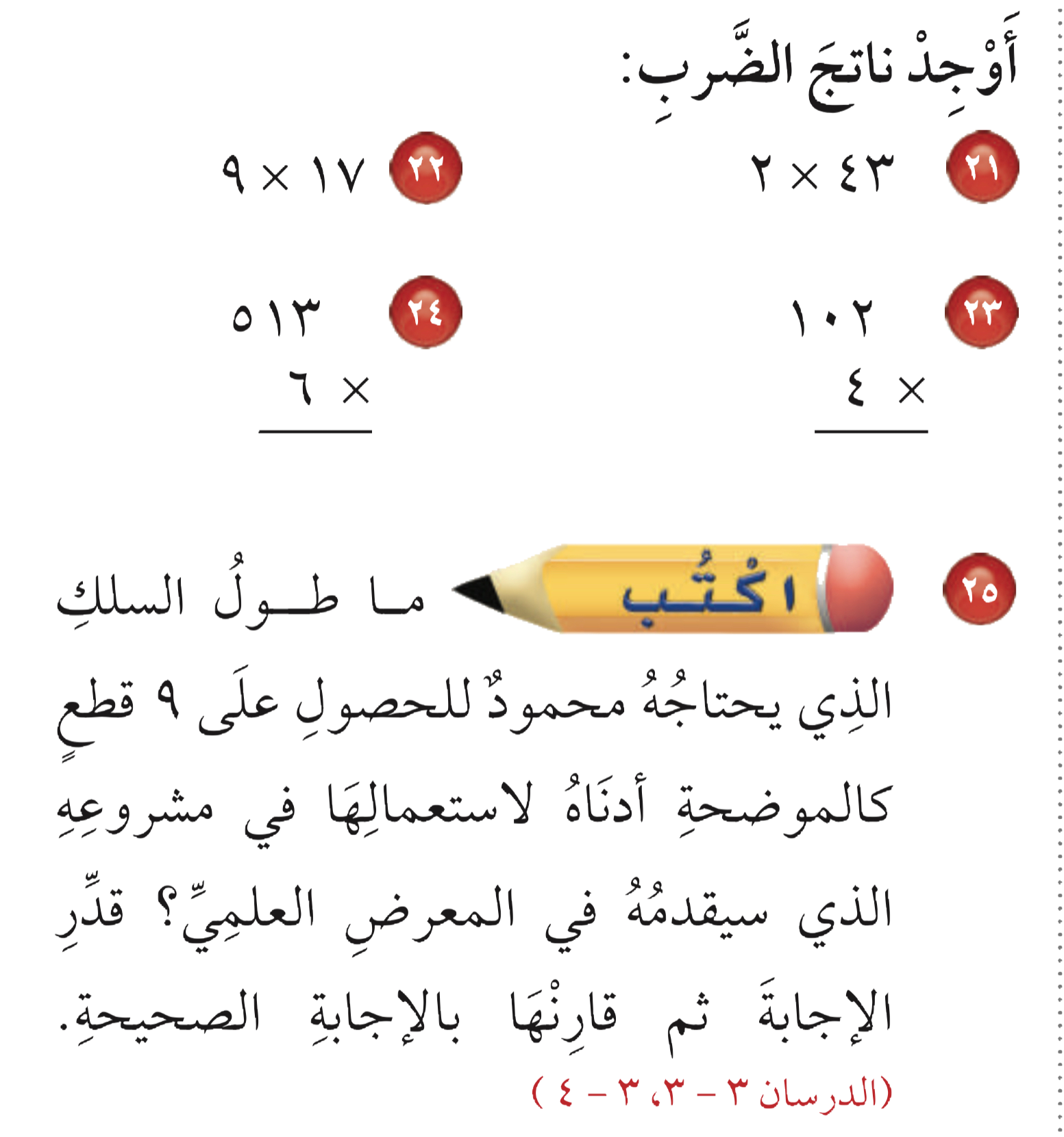 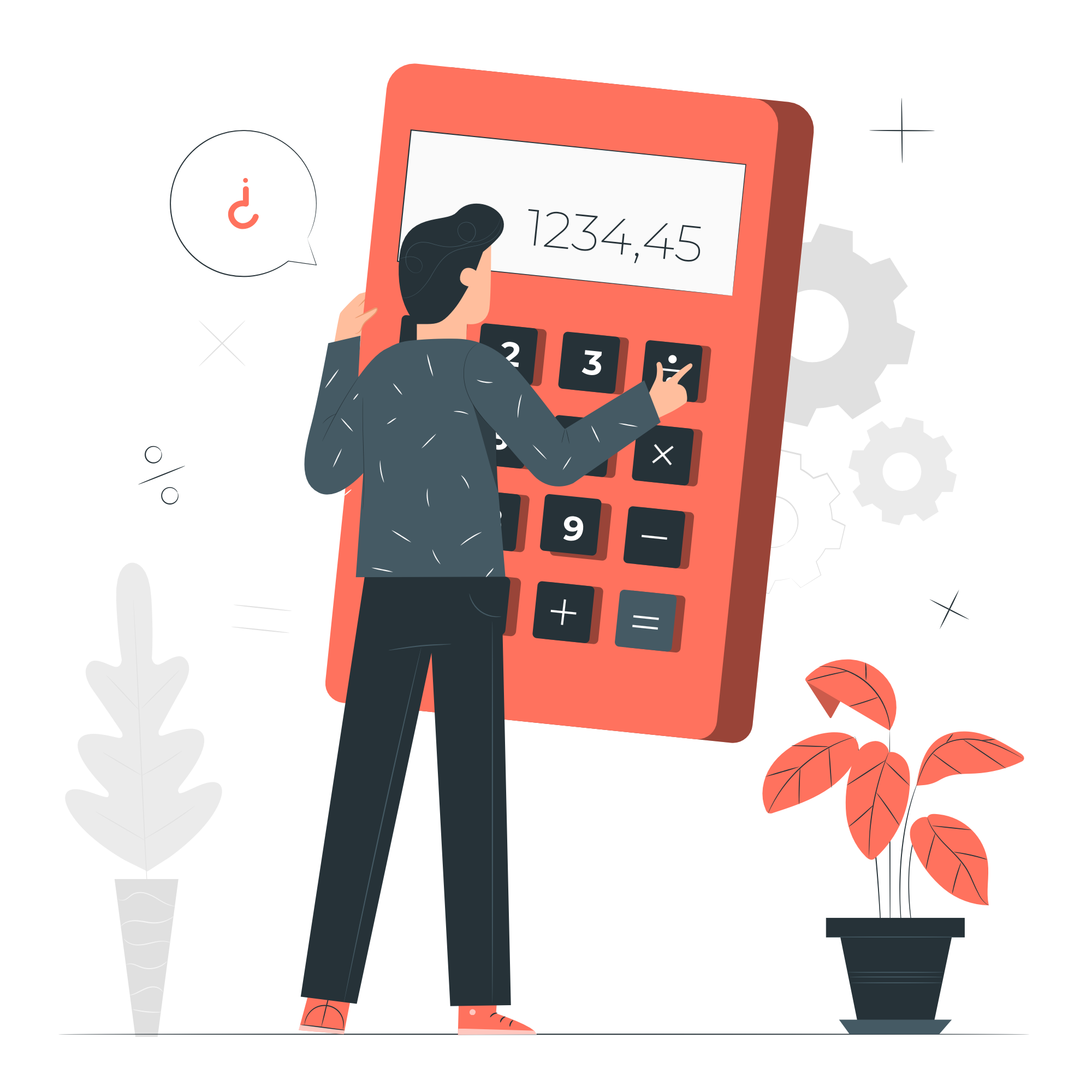 ٤٠٨
٣٠٧٨
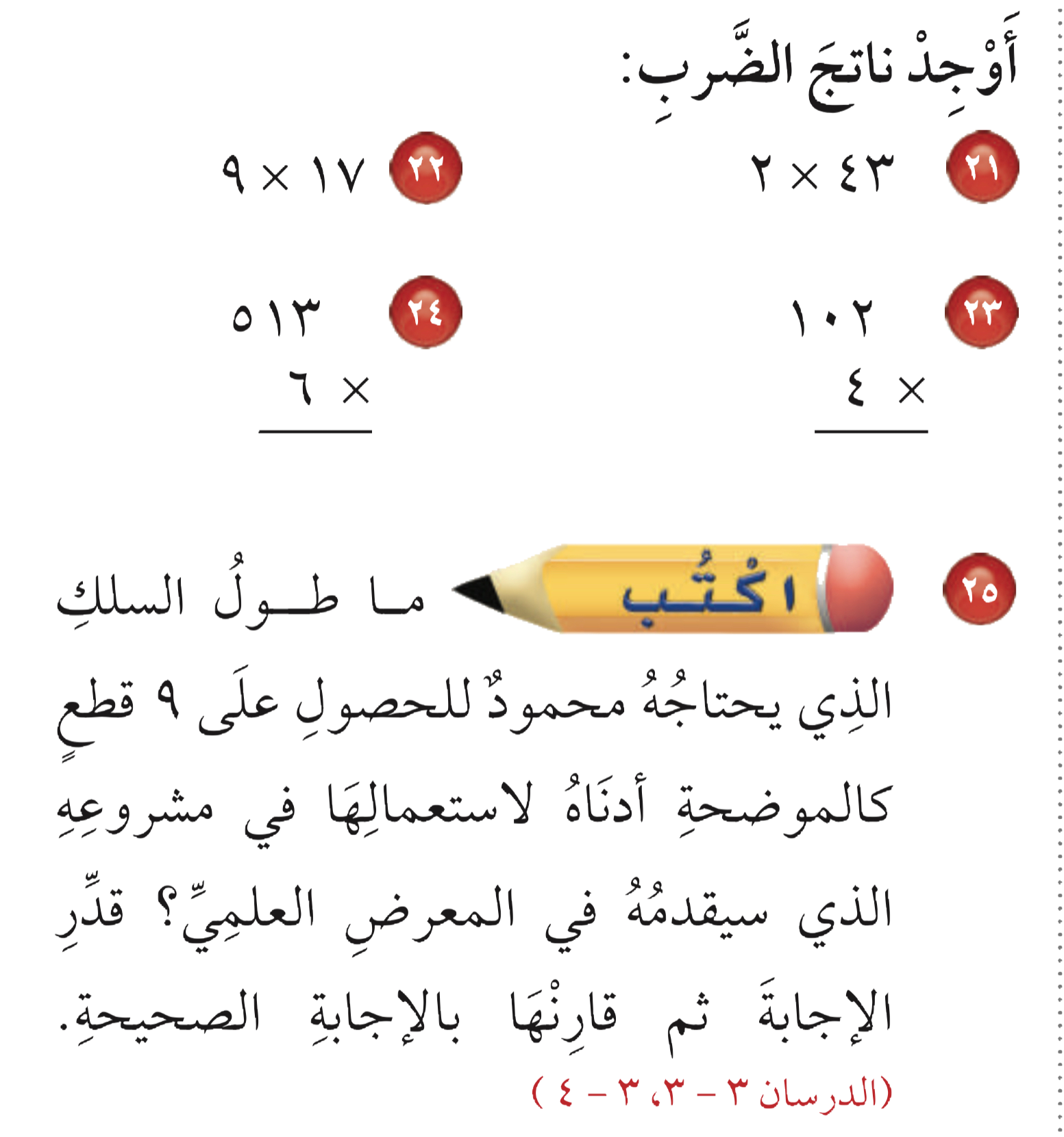 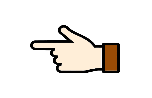 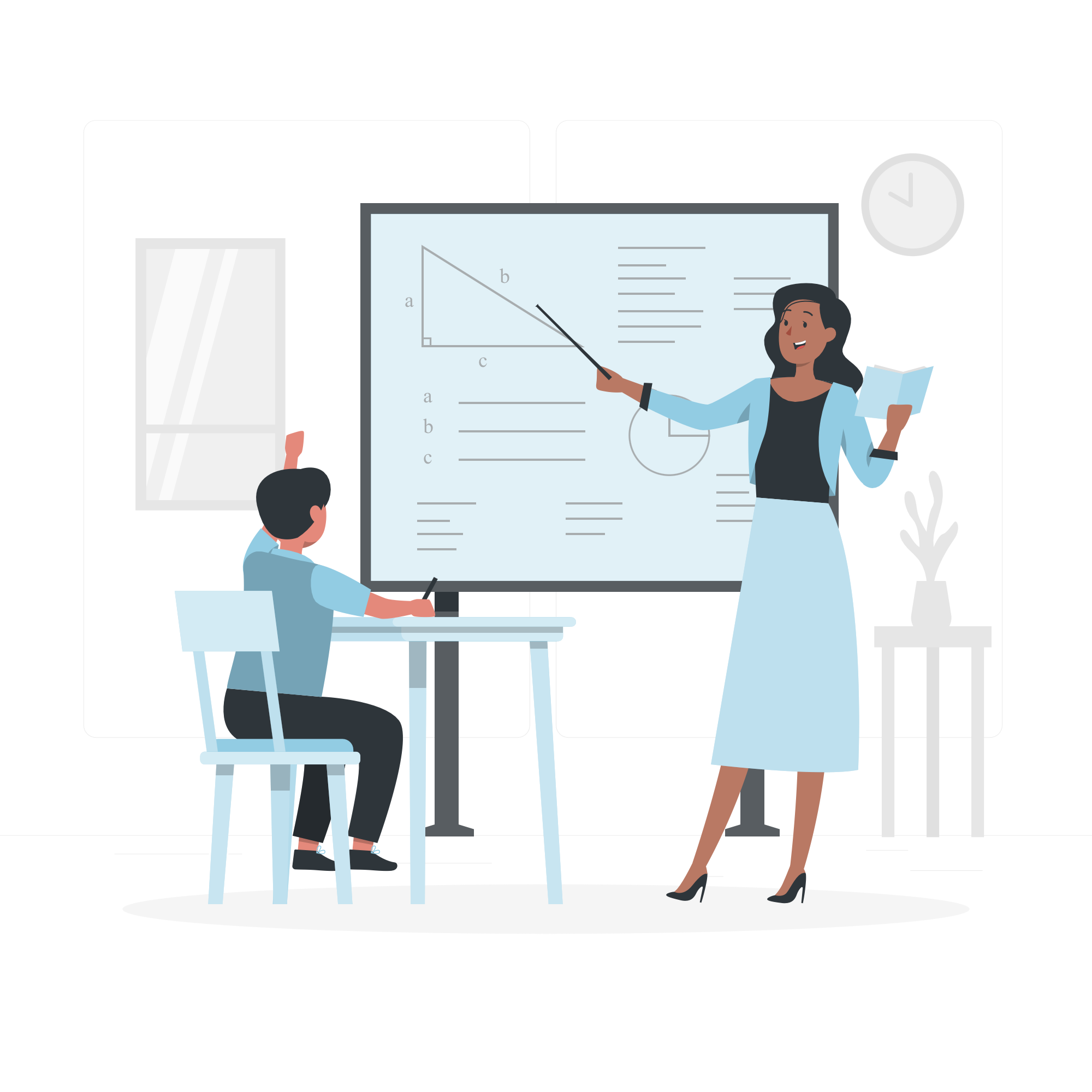 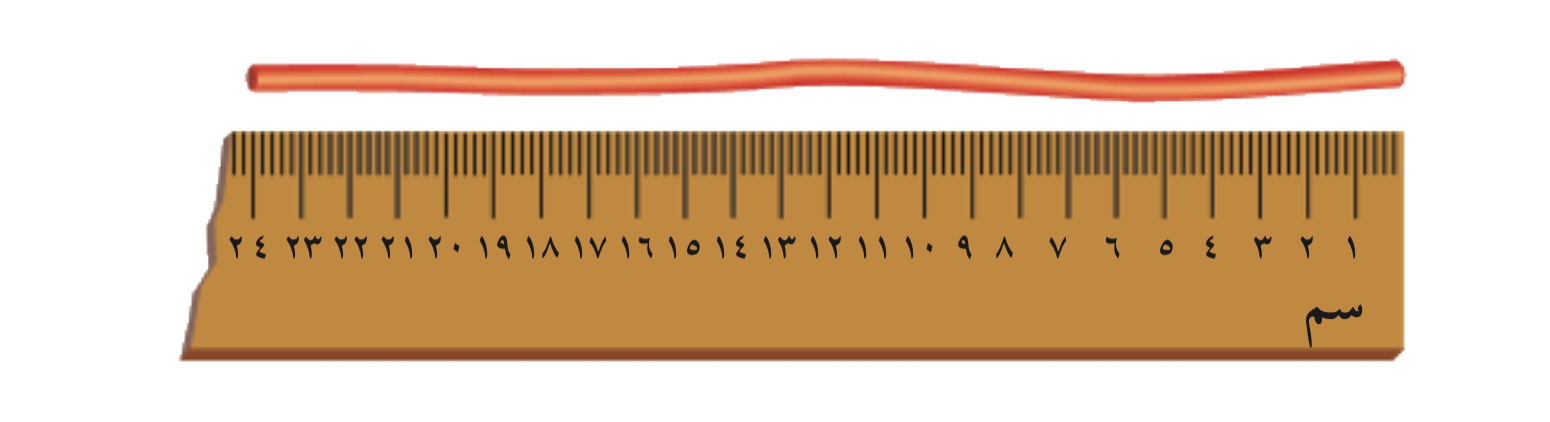 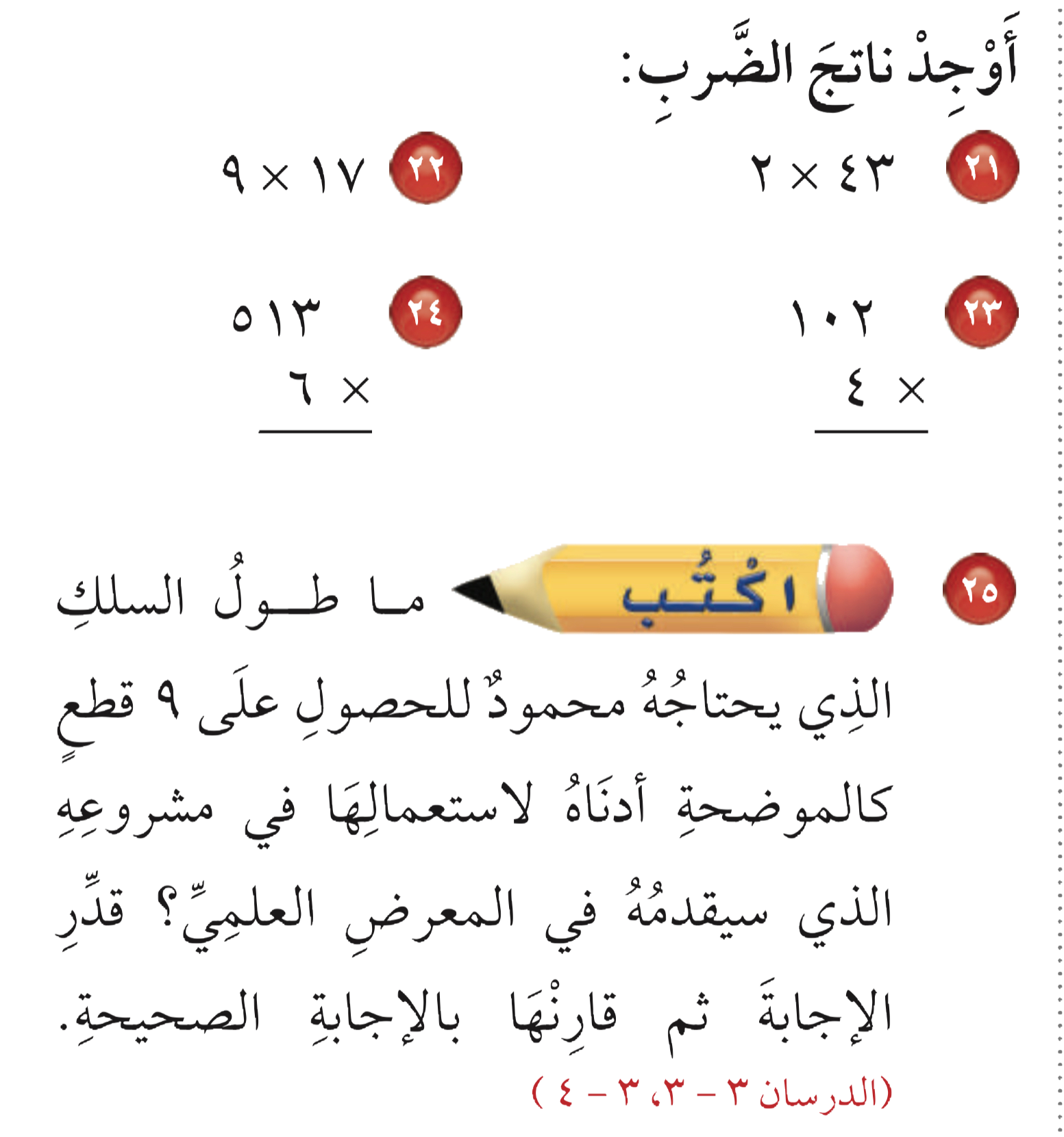 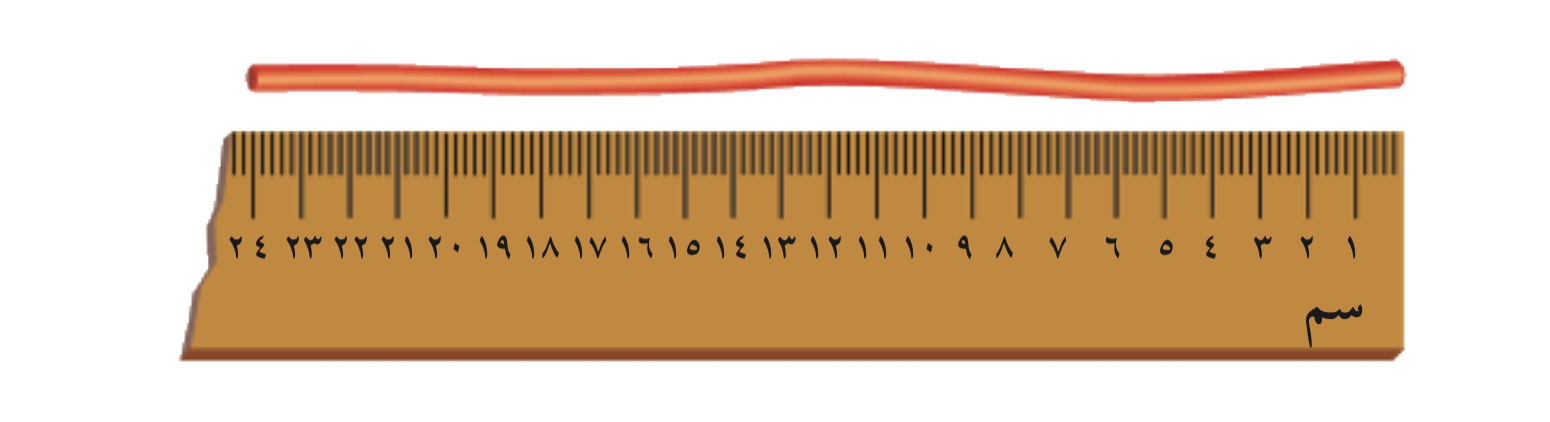 =٢٤ × ٩ = ٢١٦
≈ ٢٠ × ٩ =١٨٠
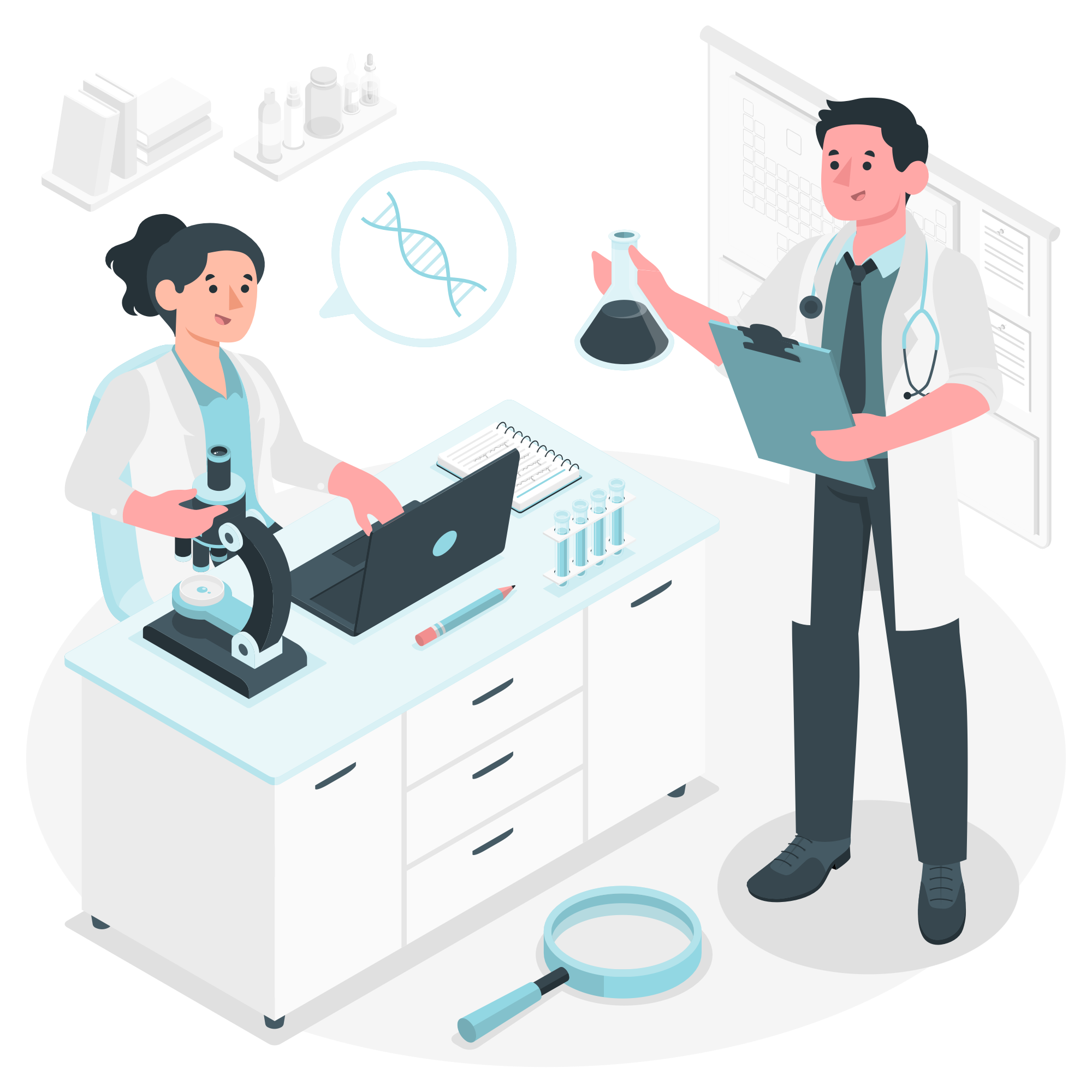 التقدير متقارب مع الإجابة الصحيحة